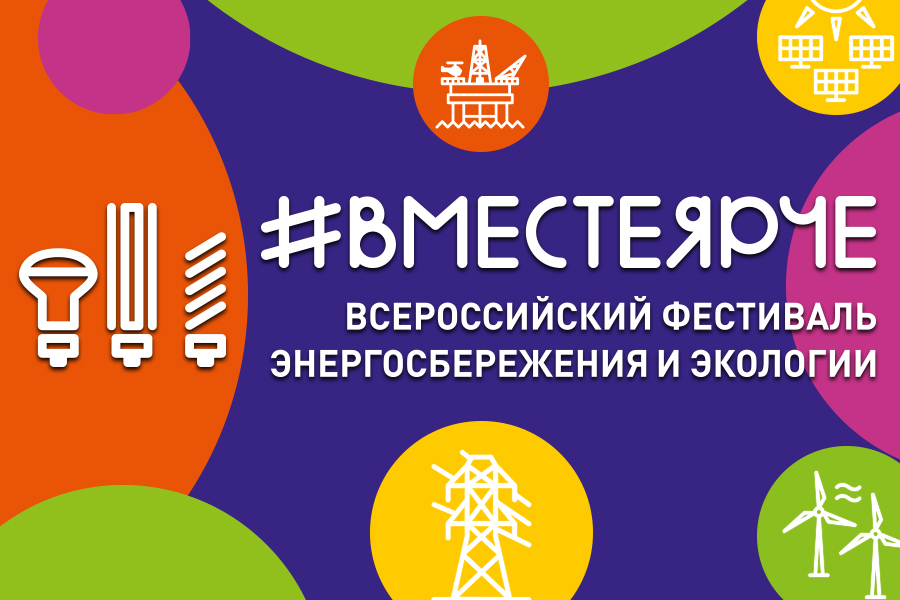 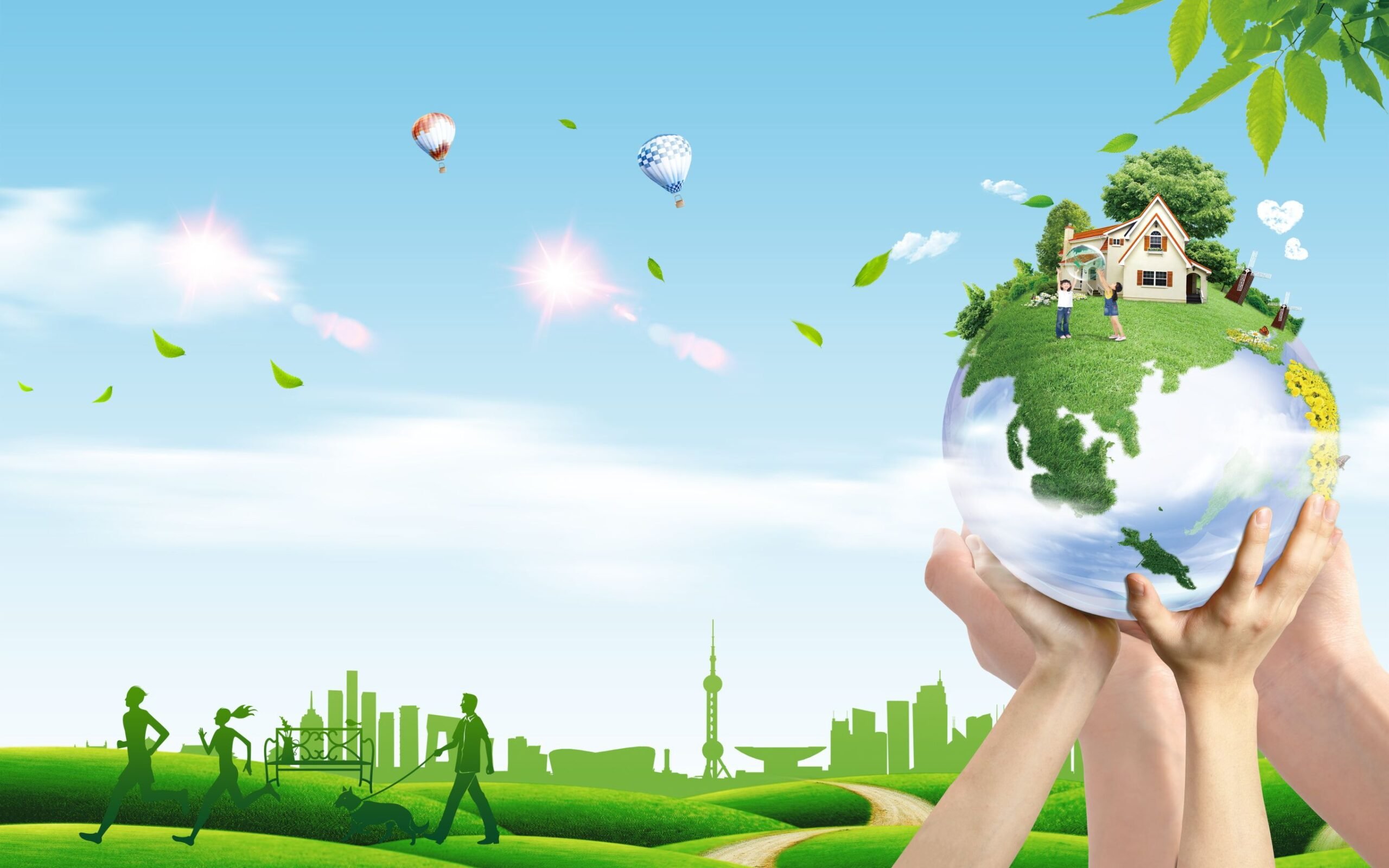 Участие д/c «Мечта» в акции #Вместеярче
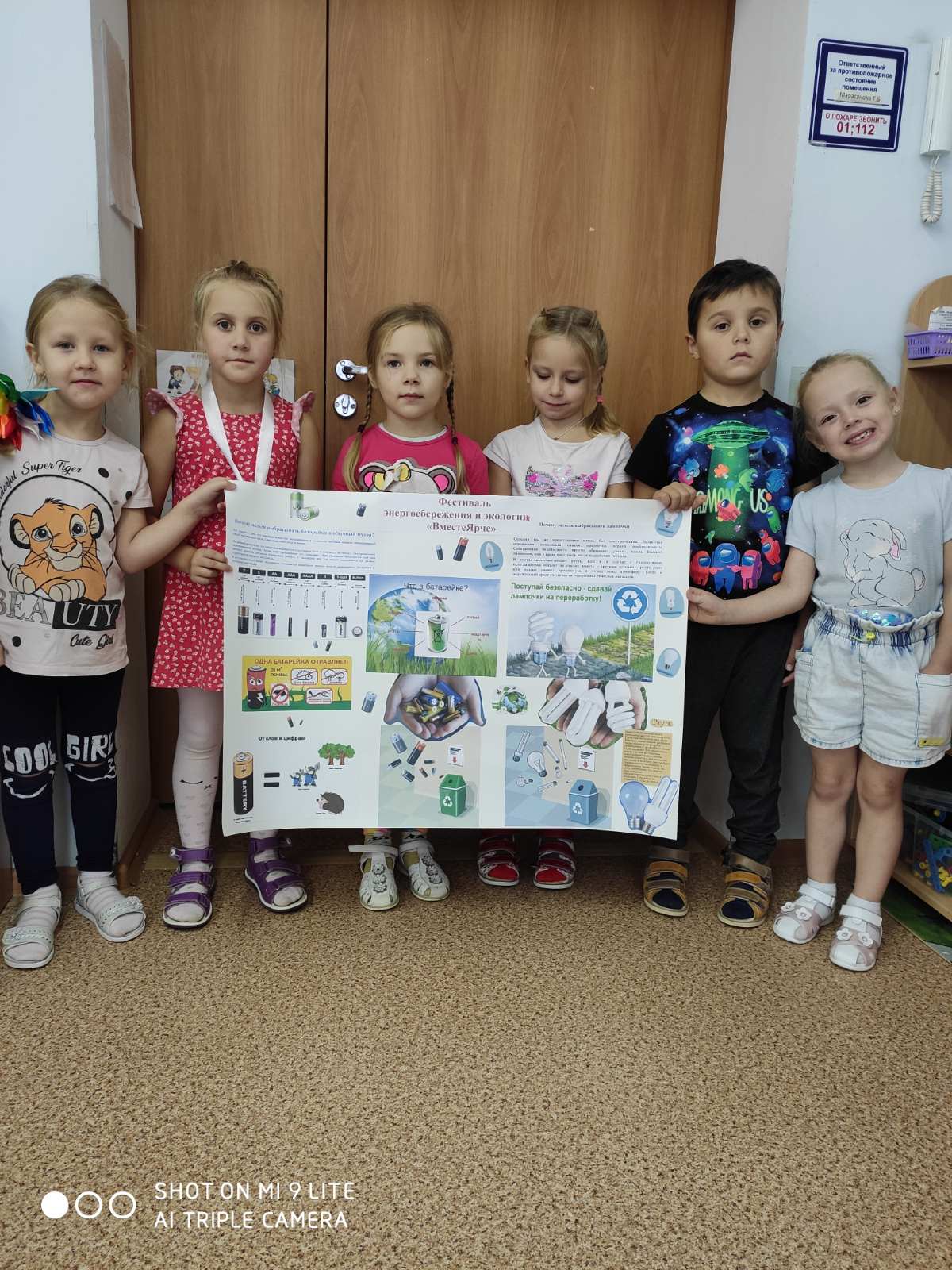 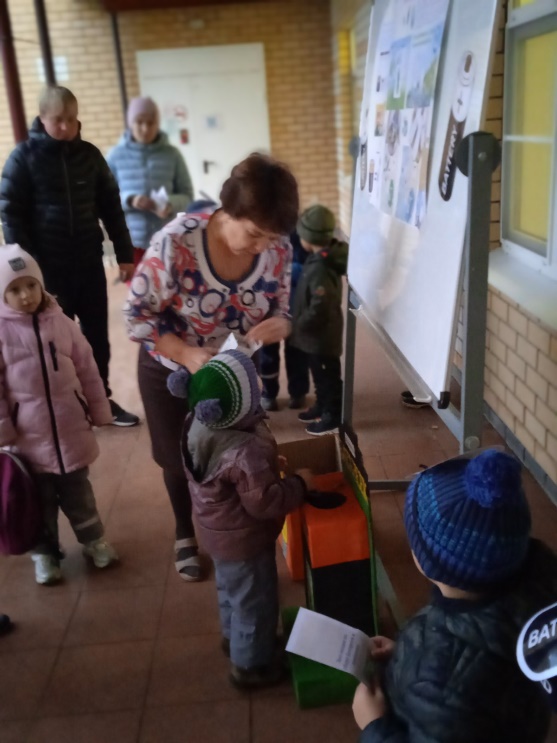 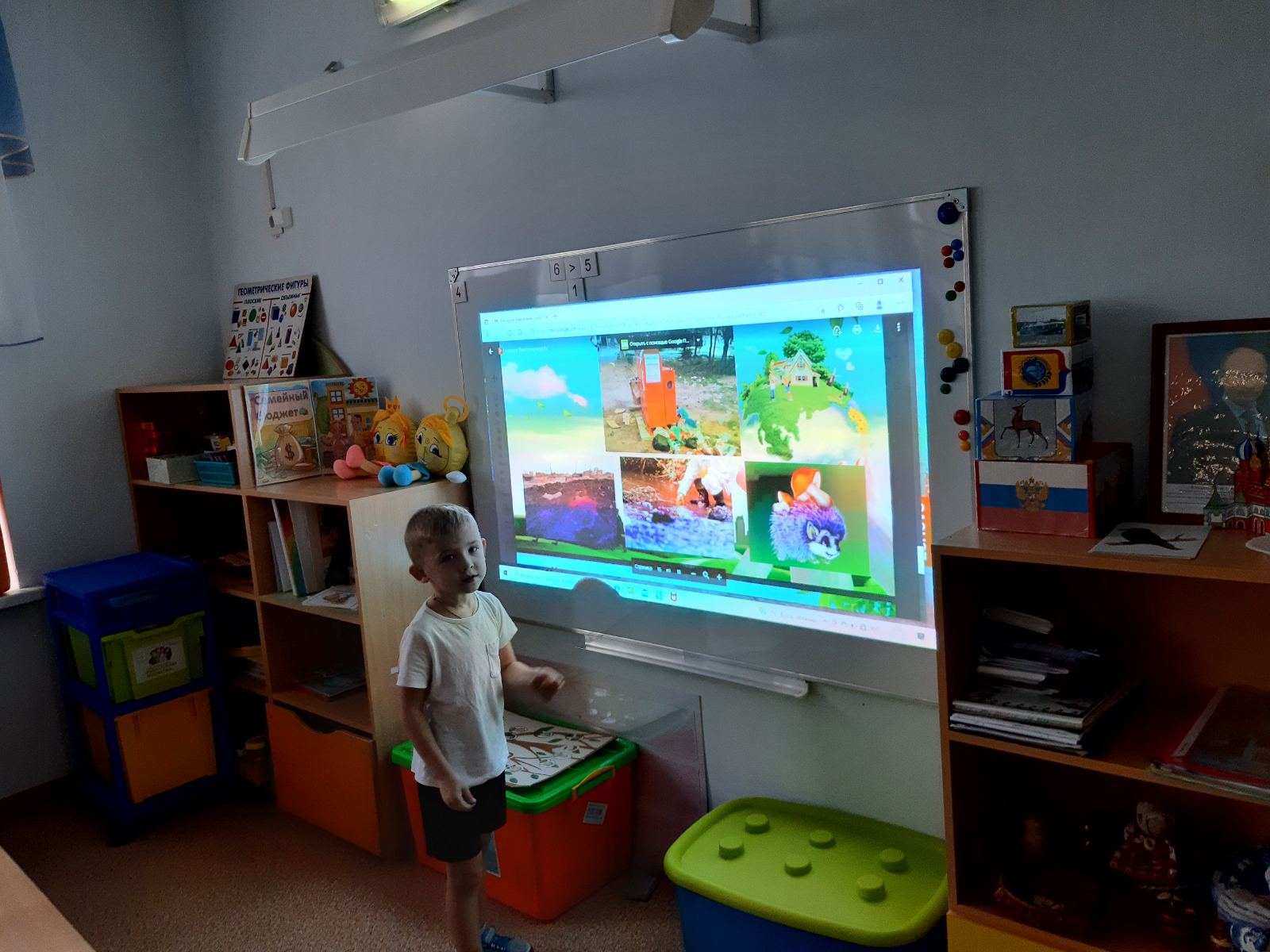 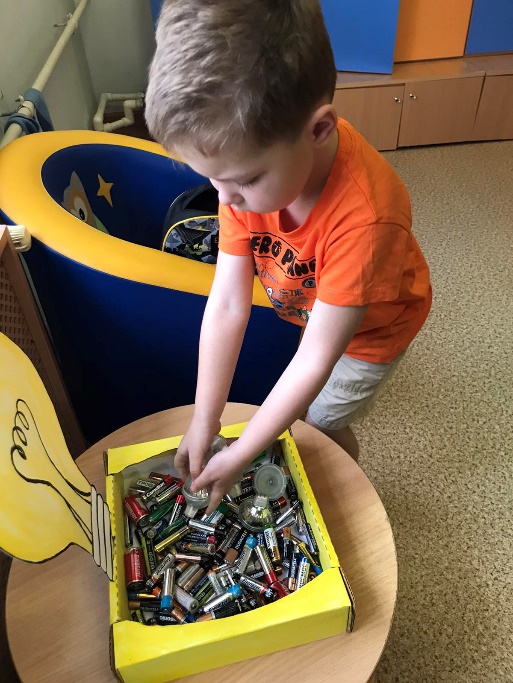 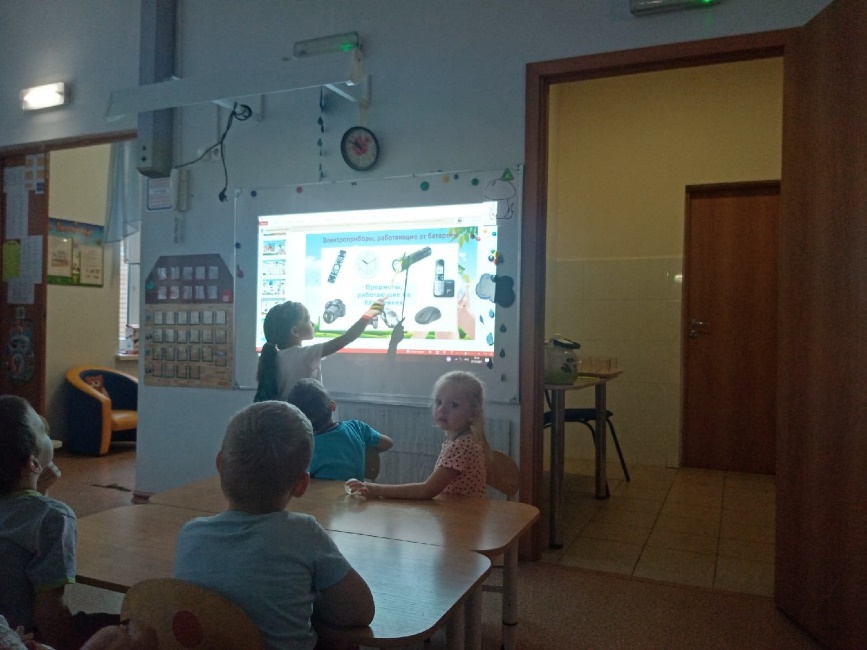 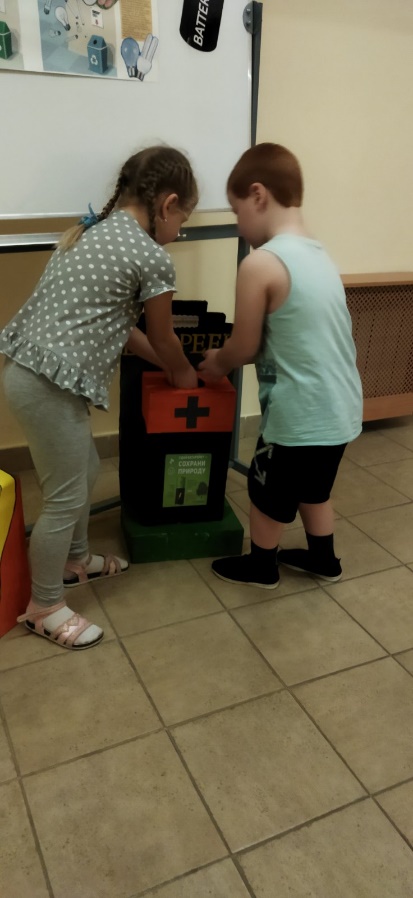 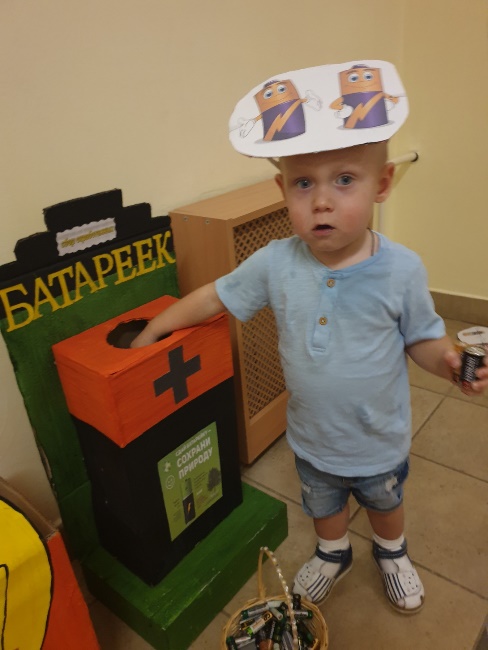 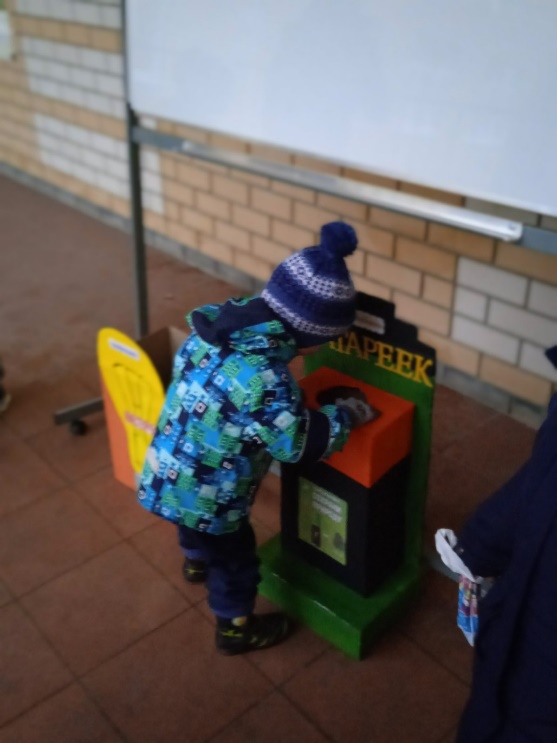 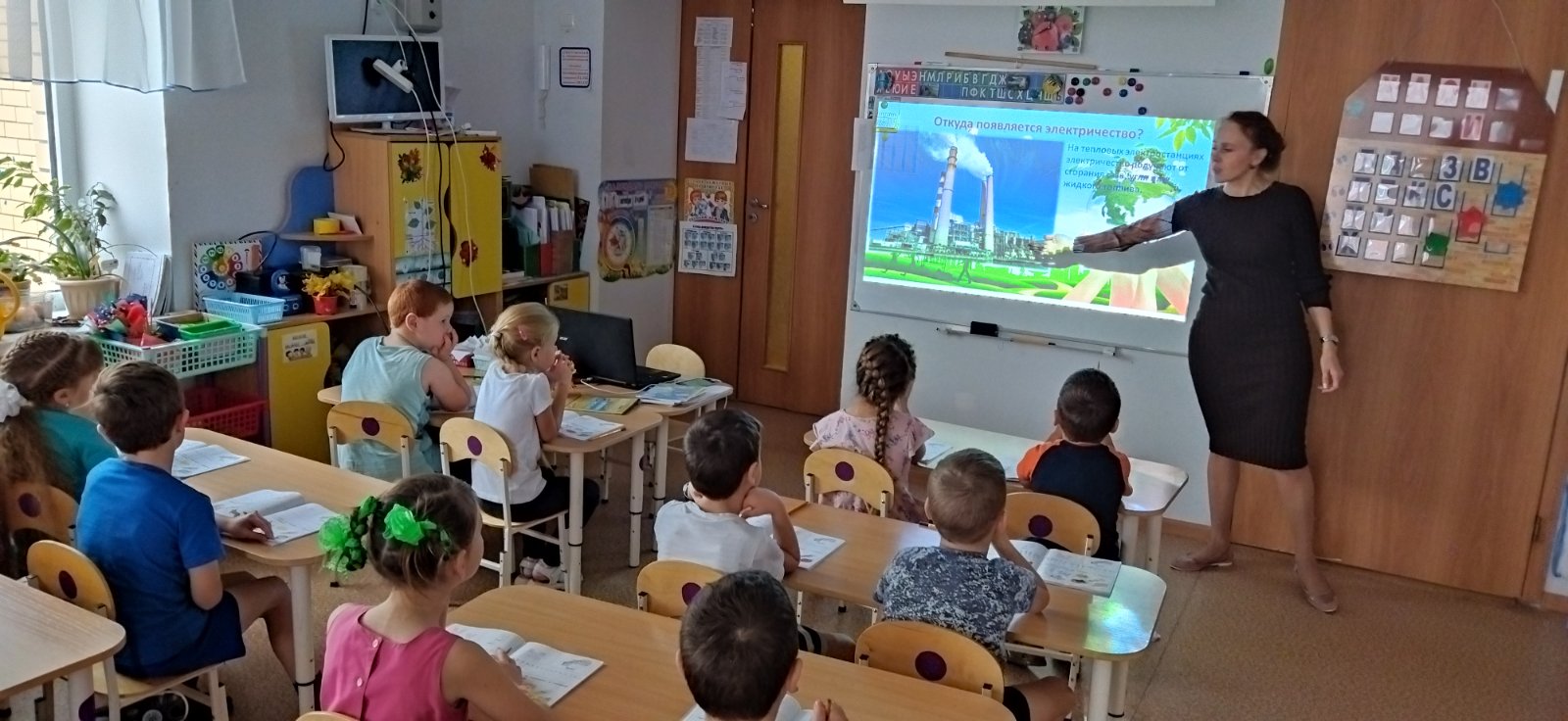 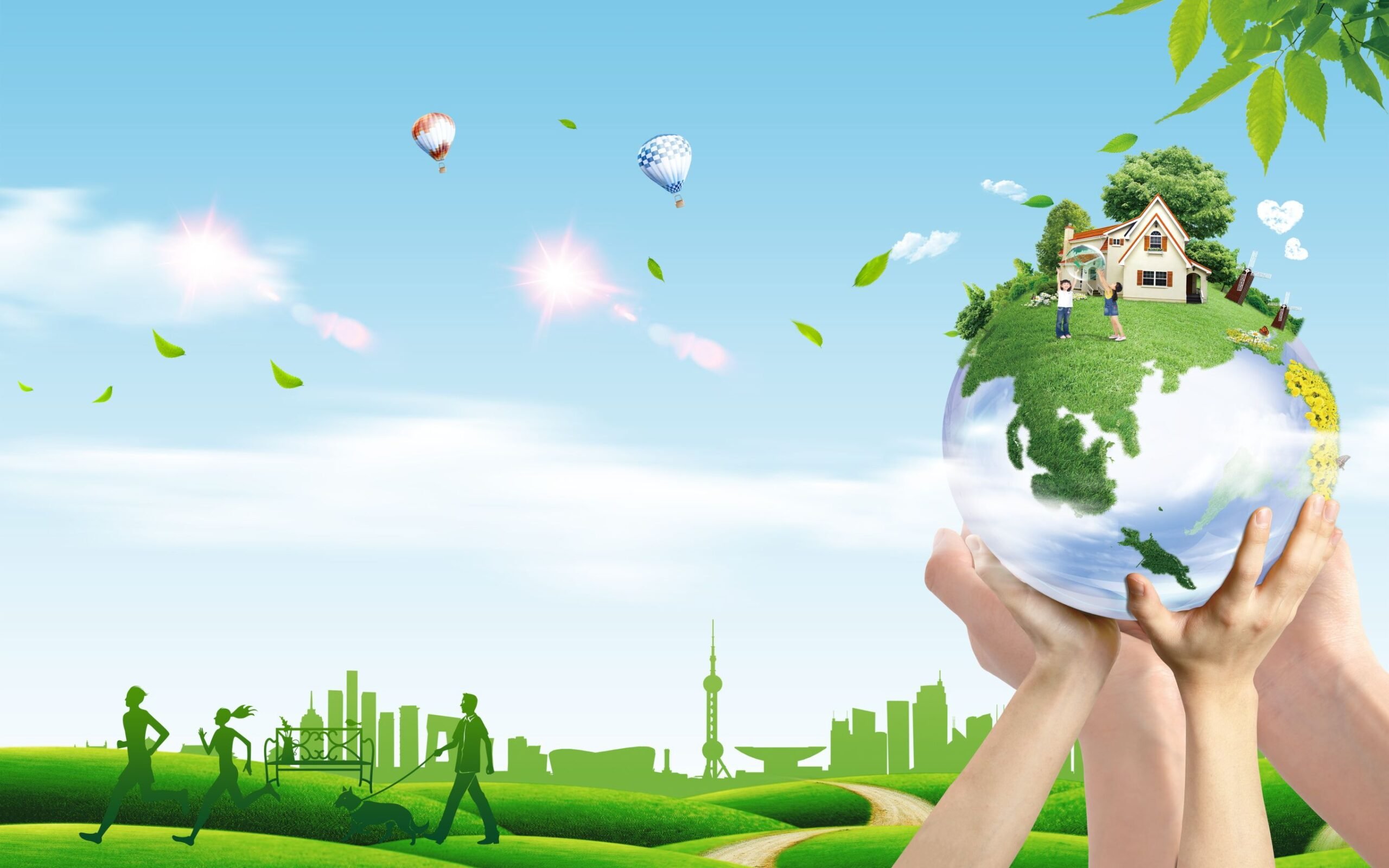 Участие д/c «Мечта» в акции #Вместеярче
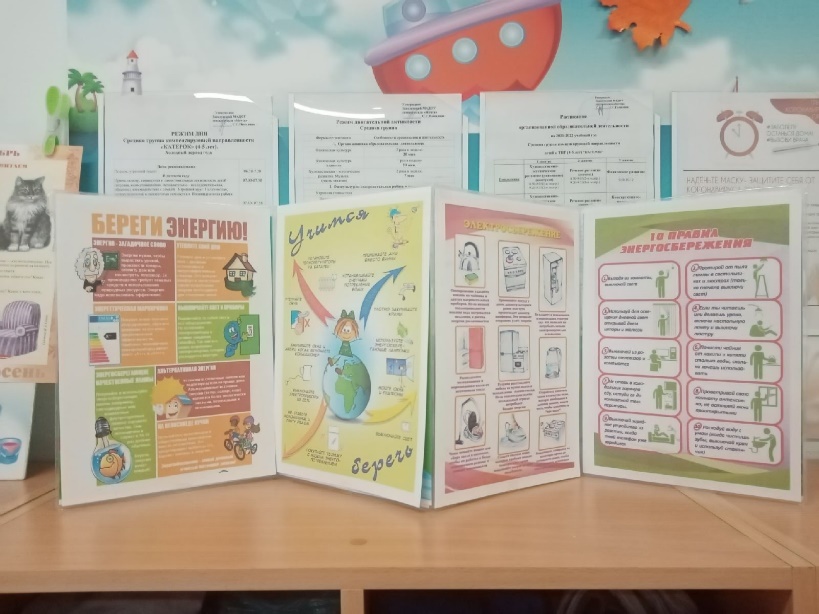 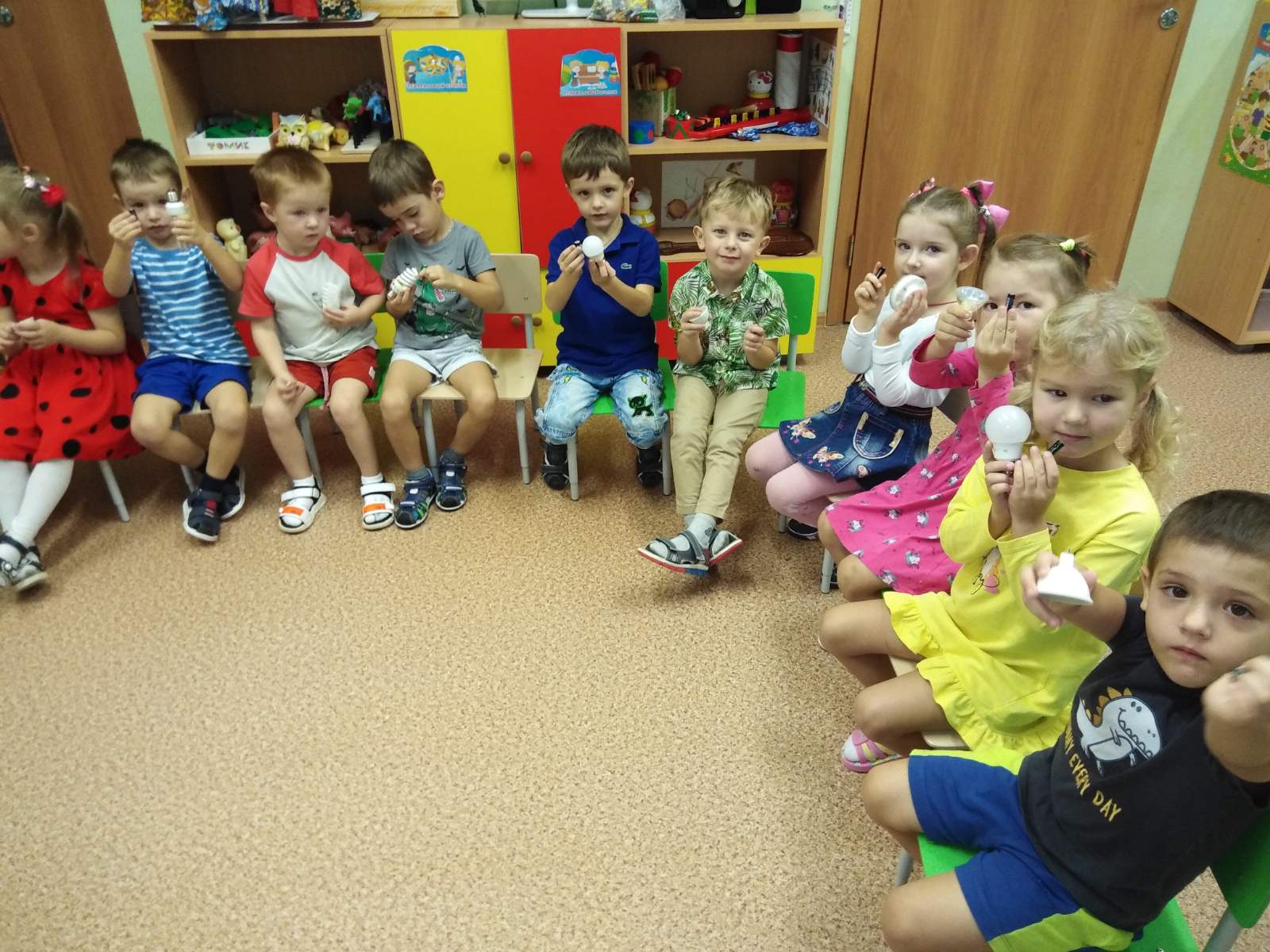 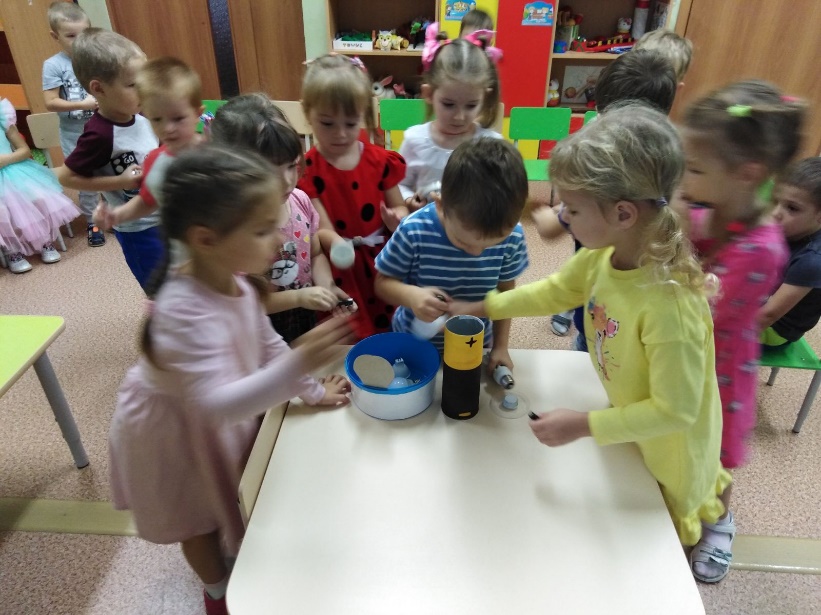 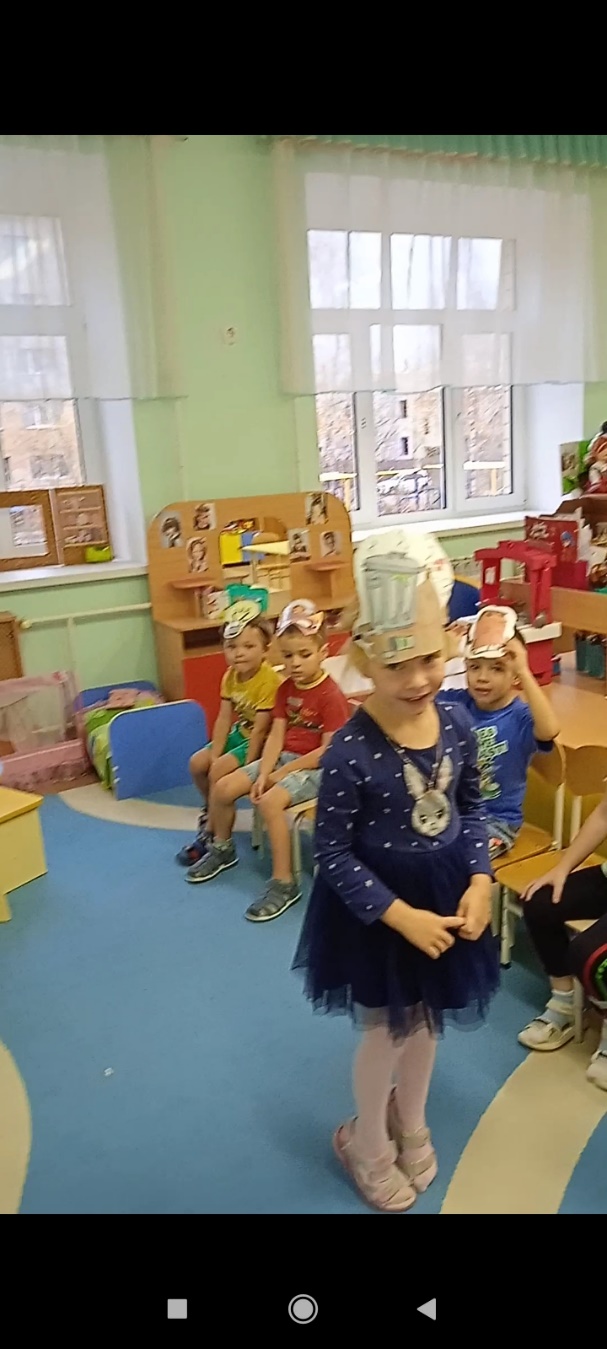 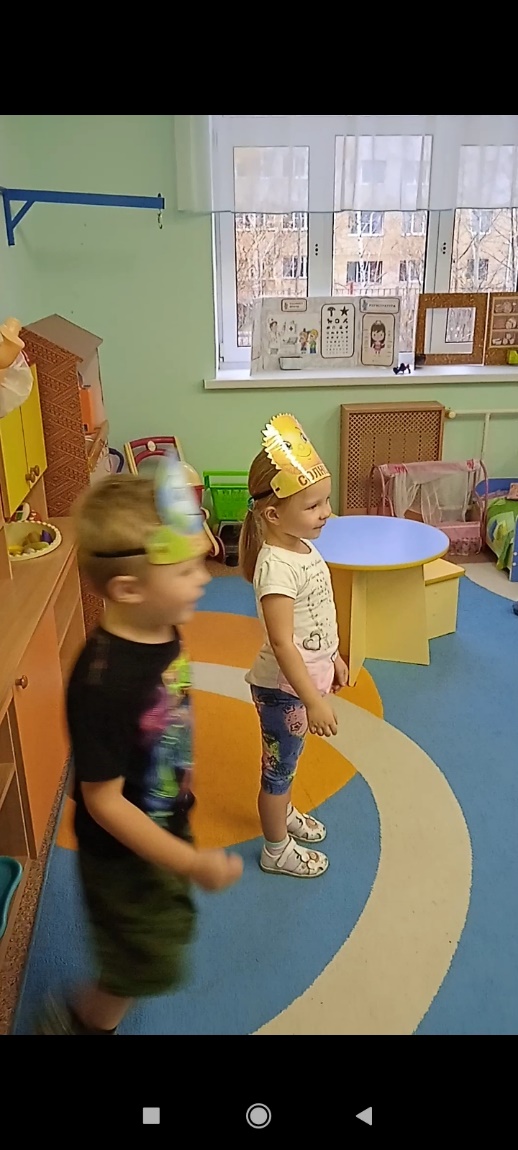 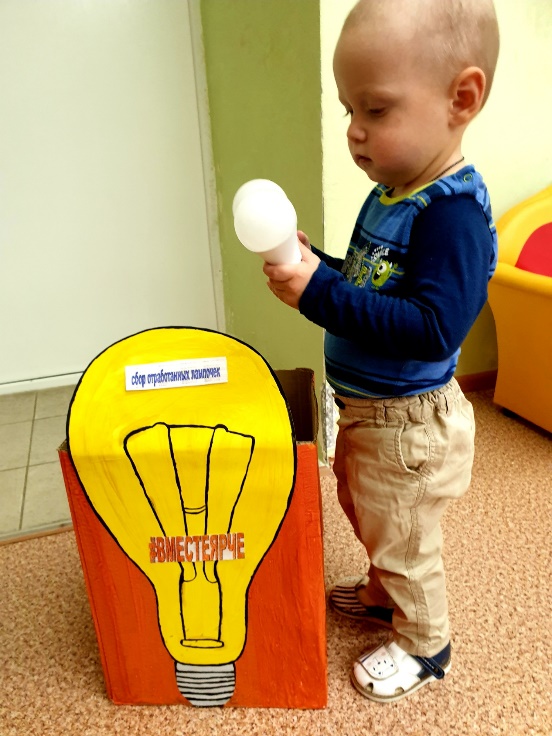 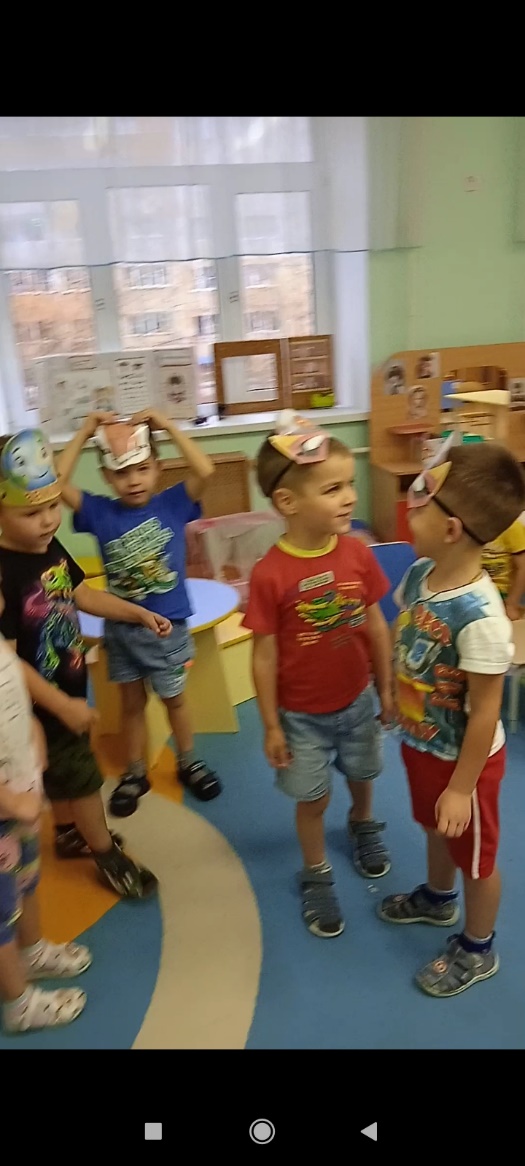 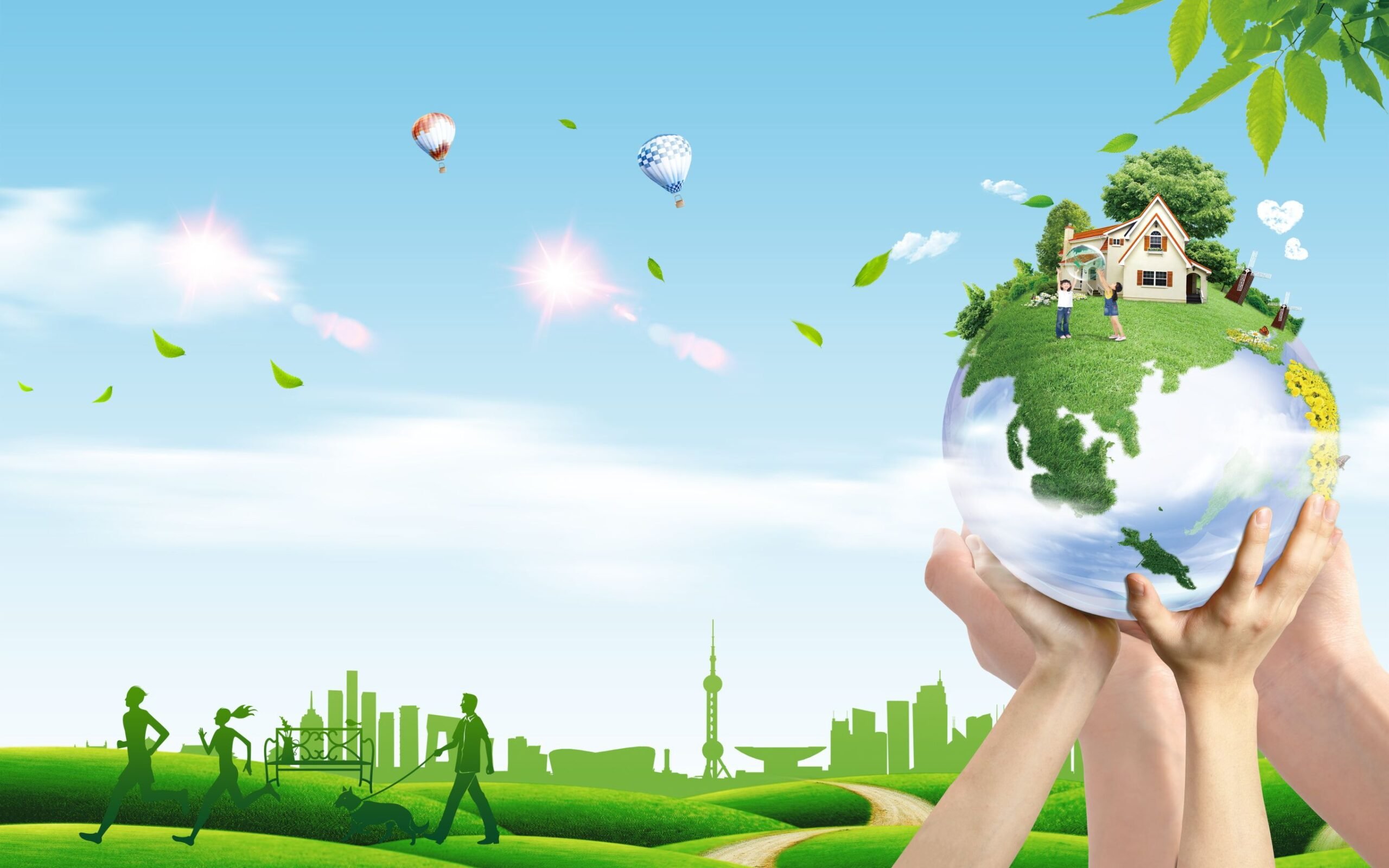 Викторина «Вместе ярче»
Цель: привлечь внимание дошкольников к проблемам использования энергии, экономии энергии и энергоресурсов; к их грамотной утилизации.
Задачи: 
Расширять представления о том, где «живет» электричество и как оно помогает человеку.
Продолжать формировать у детей потребность  в экономии электроэнергии и тепла.
Учить правильно утилизировать продукты энергоресурсов (лампочки, батарейки и т.д)
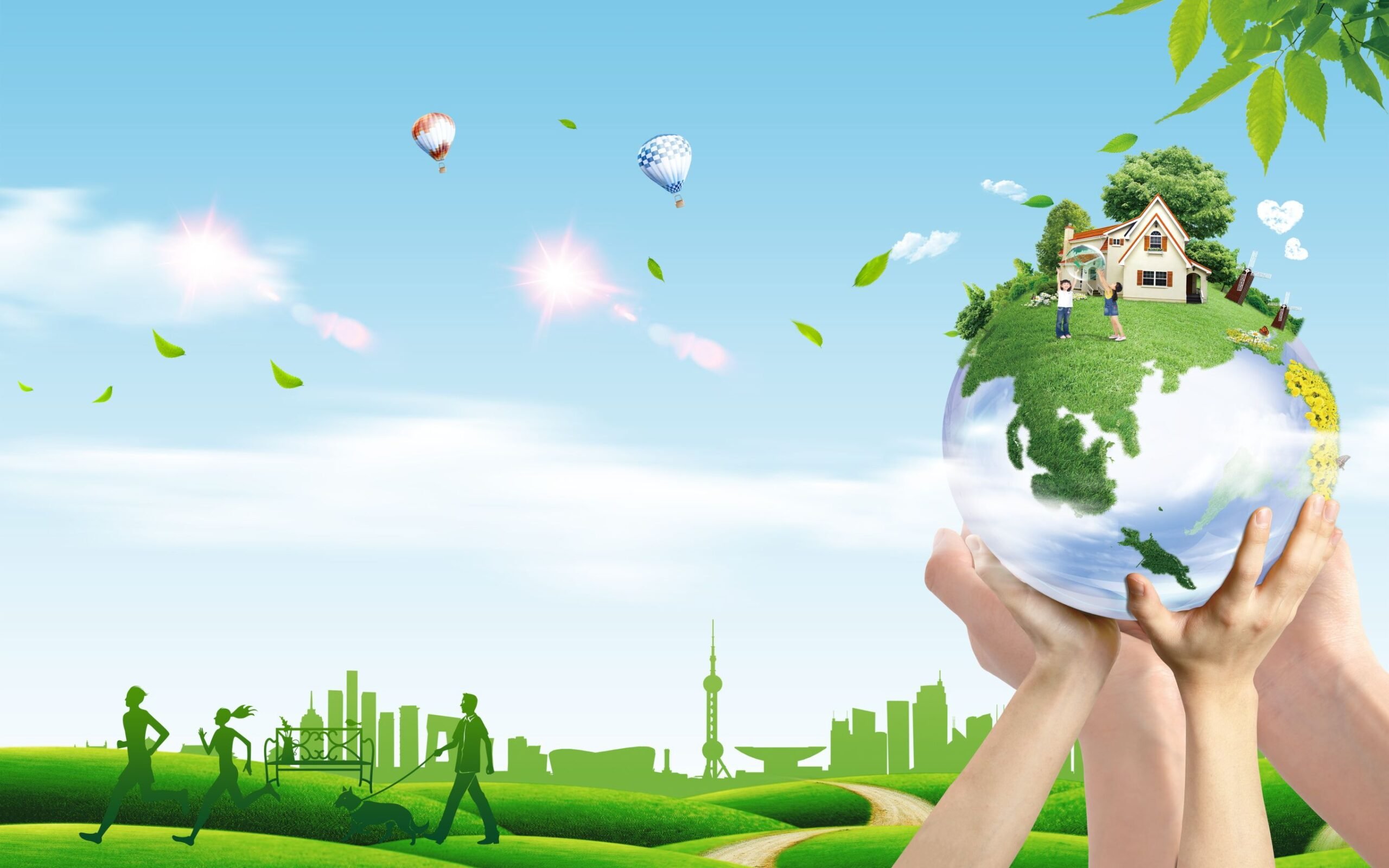 Откуда появляется электричество?
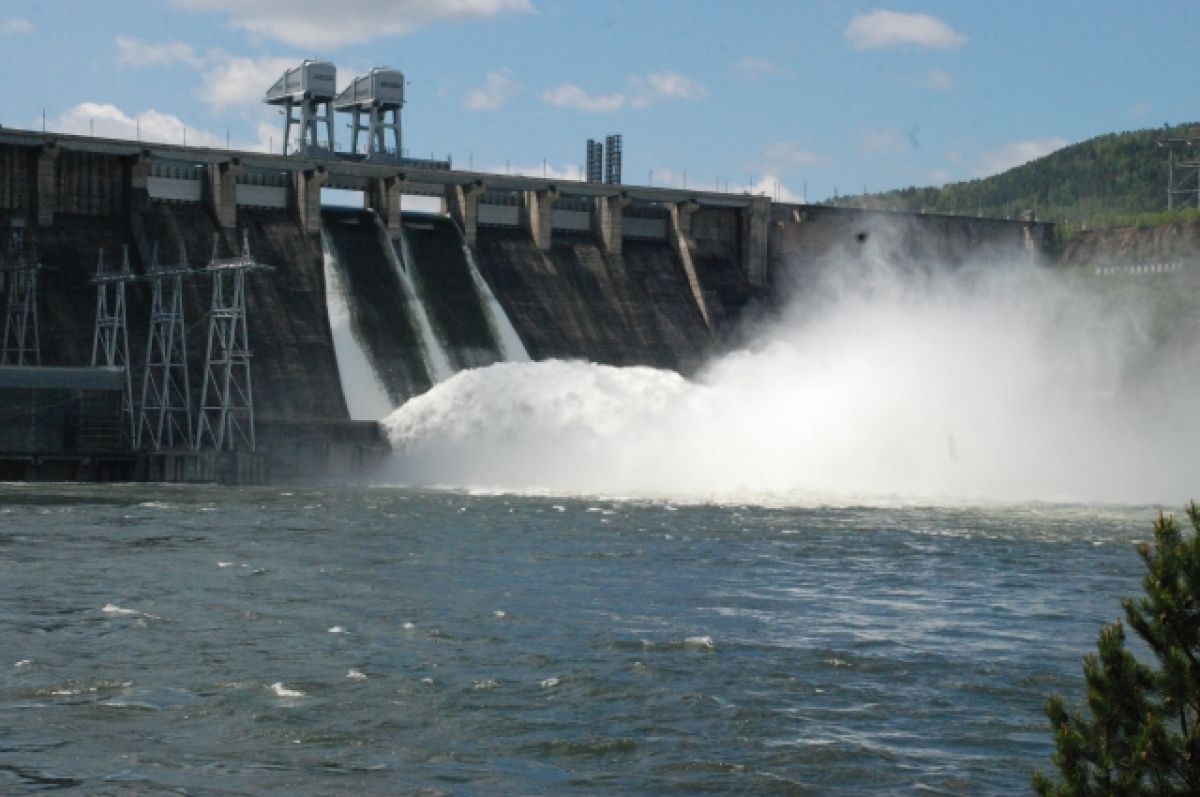 Электричество вырабатывается на электростанциях. Для получения электрического тока там используется сила воды, тепло, энергия атома, ветра, Солнца.
Гидроэлектростанции строят на реках. Вода заставляет вращаться мощные турбины, и они вырабатывают электрический ток.
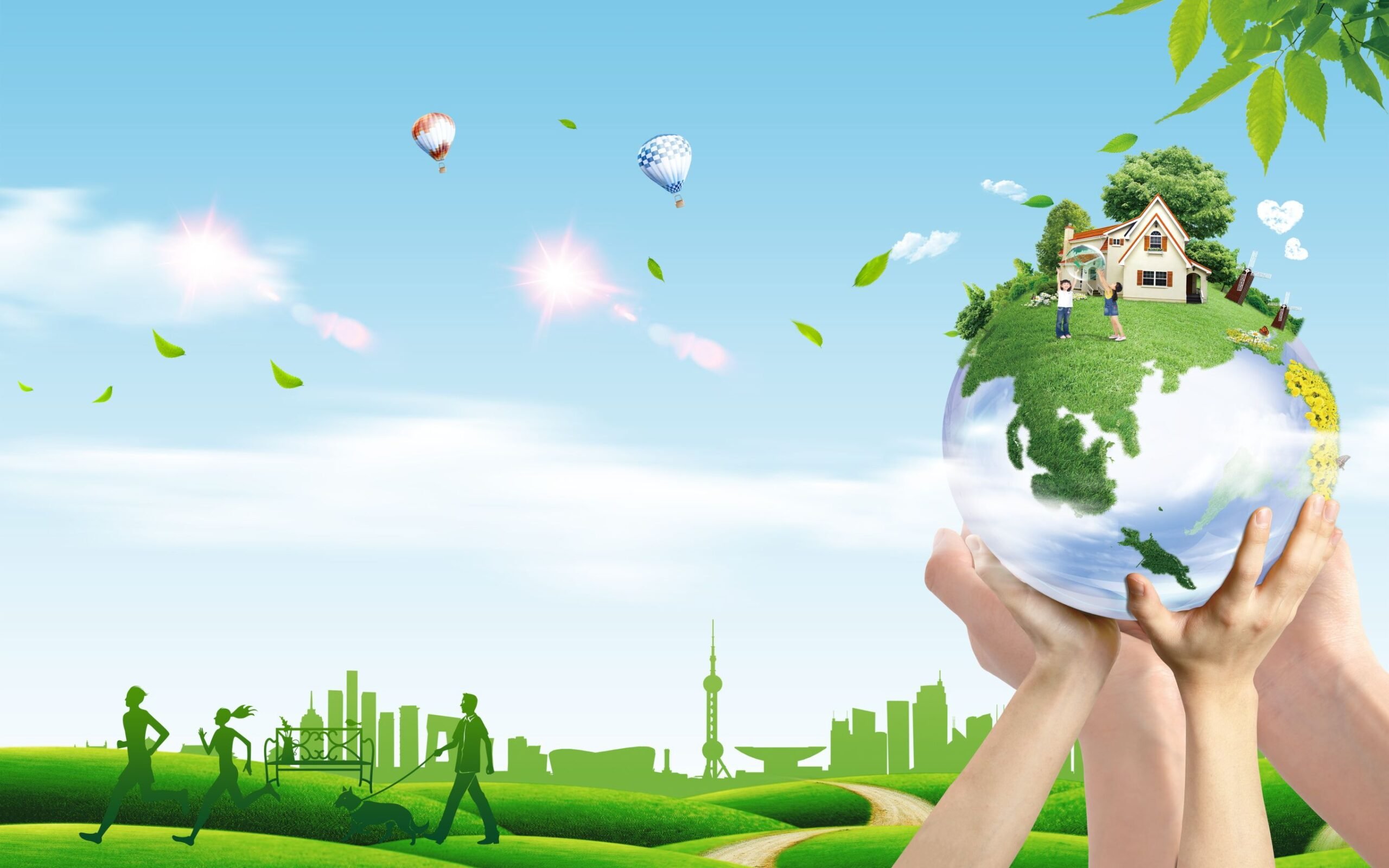 Откуда появляется электричество?
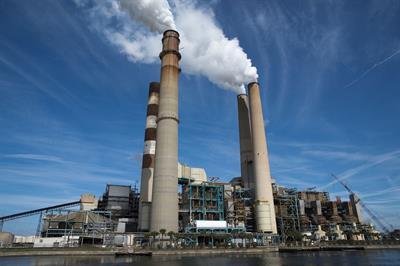 На тепловых электростанциях электричество получают от сгорания газа, угля или жидкого топлива.
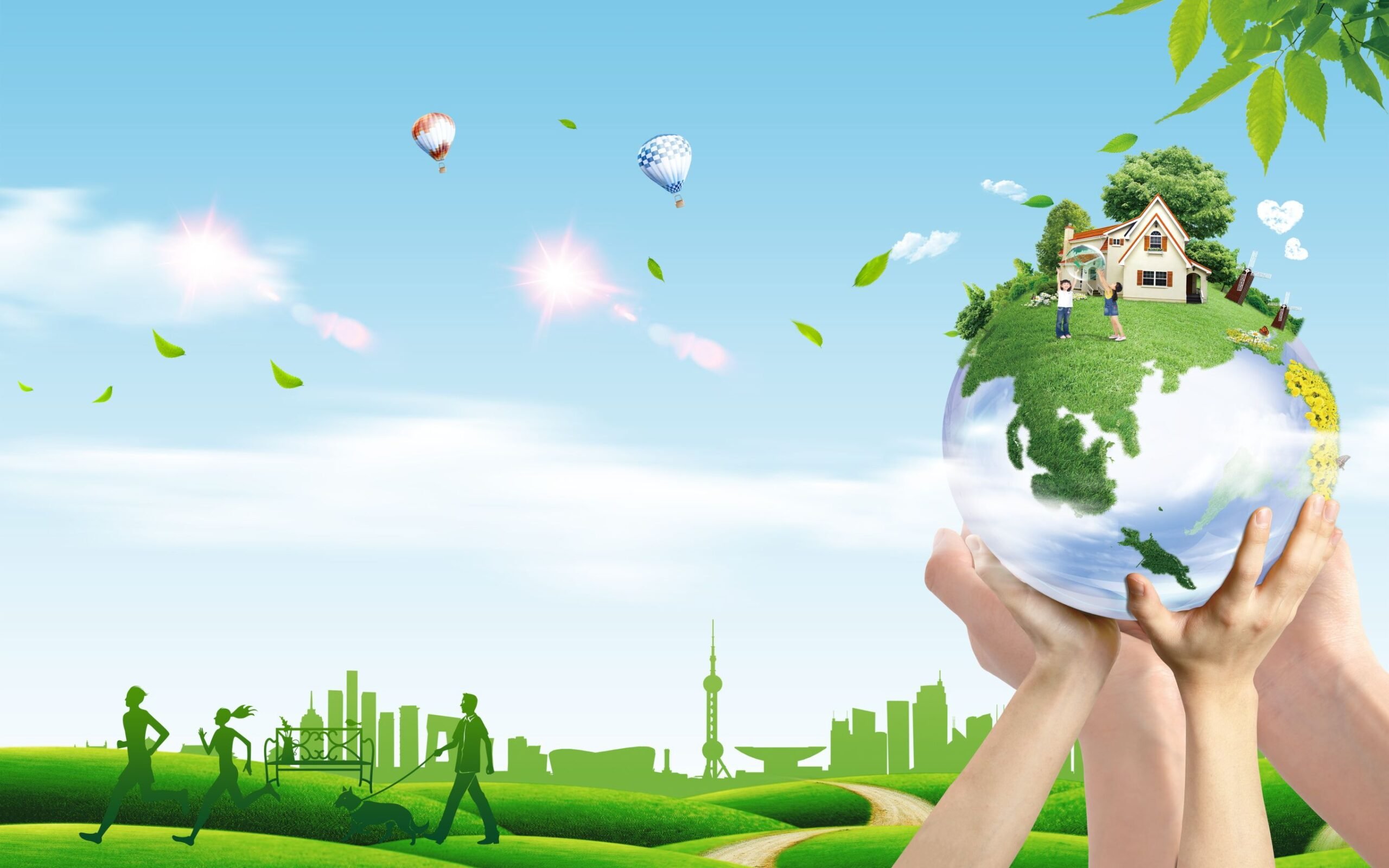 Откуда появляется электричество ?
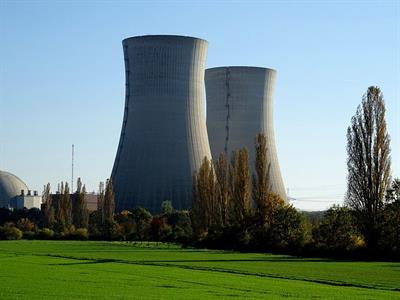 На атомных электростанциях используют энергию атома.
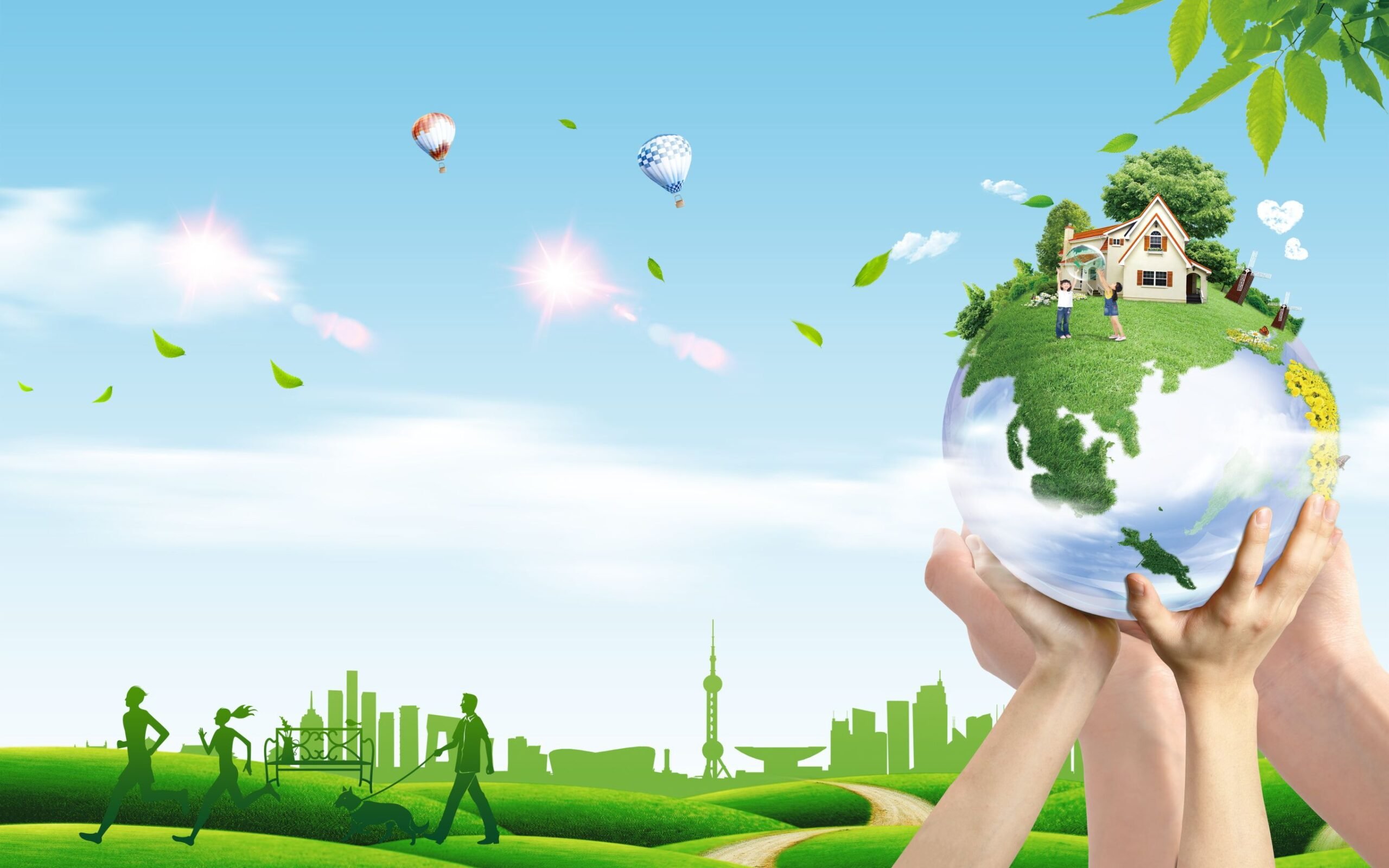 Откуда появляется электричество и как попадает в дом?
От электростанций во все стороны тянутся провода, по которым к нам домой приходит электрический ток.
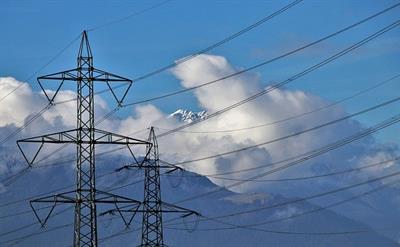 Откуда появляется электричество и как попадает в дом? Найди правильный ответ.
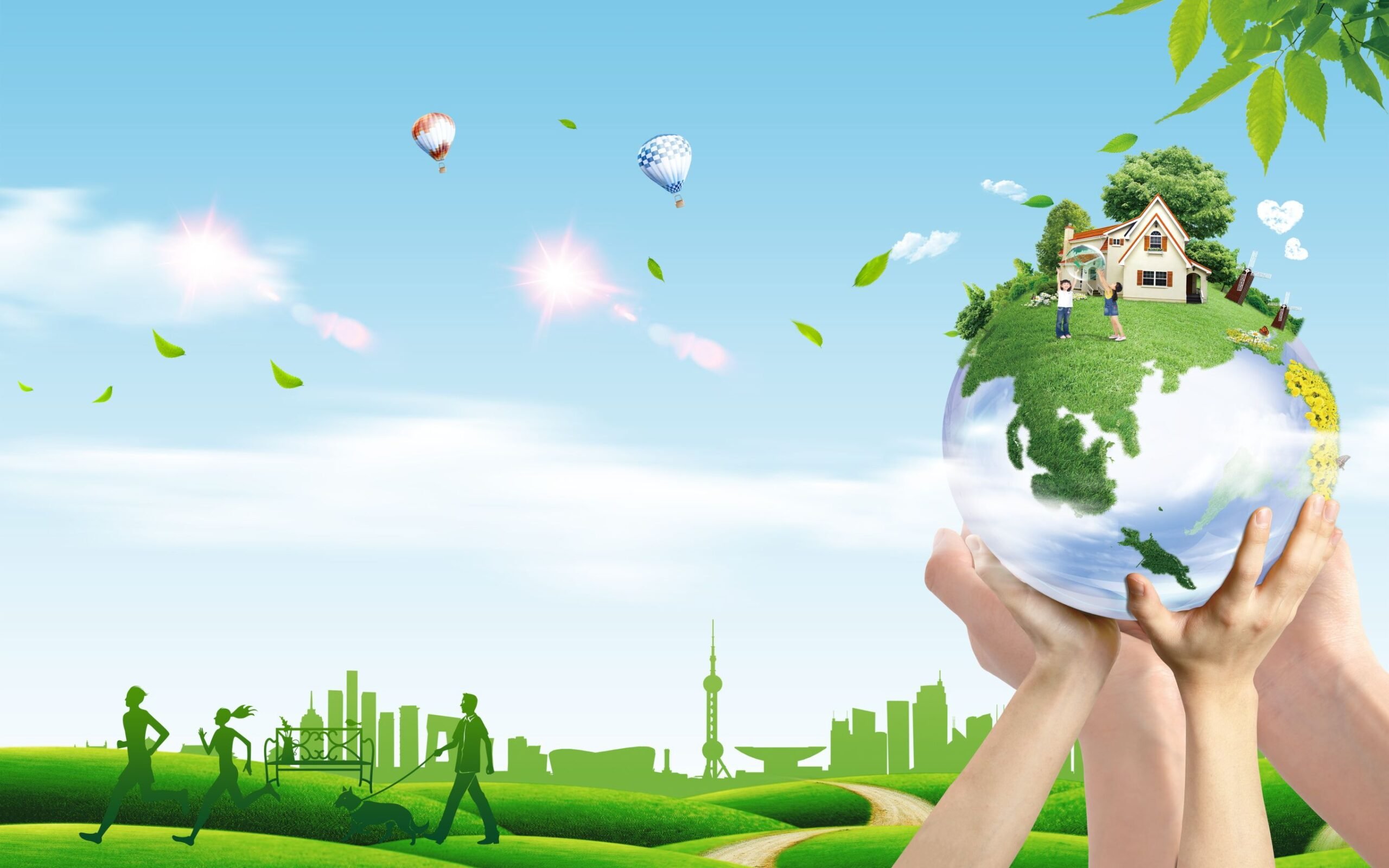 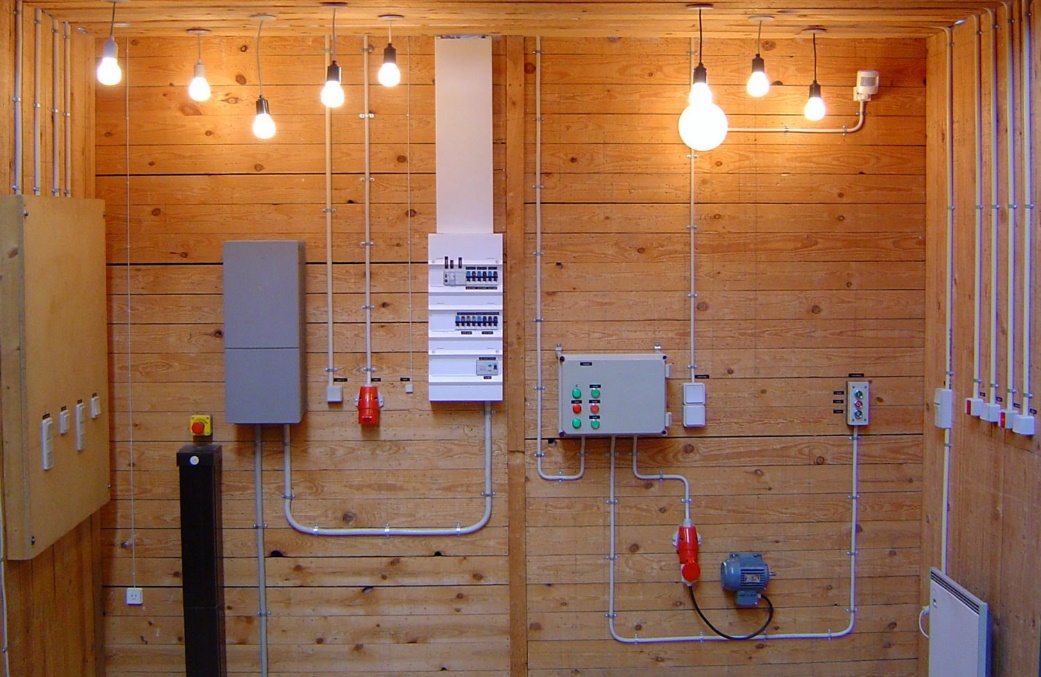 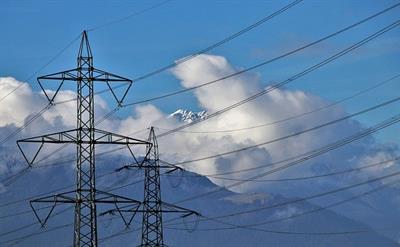 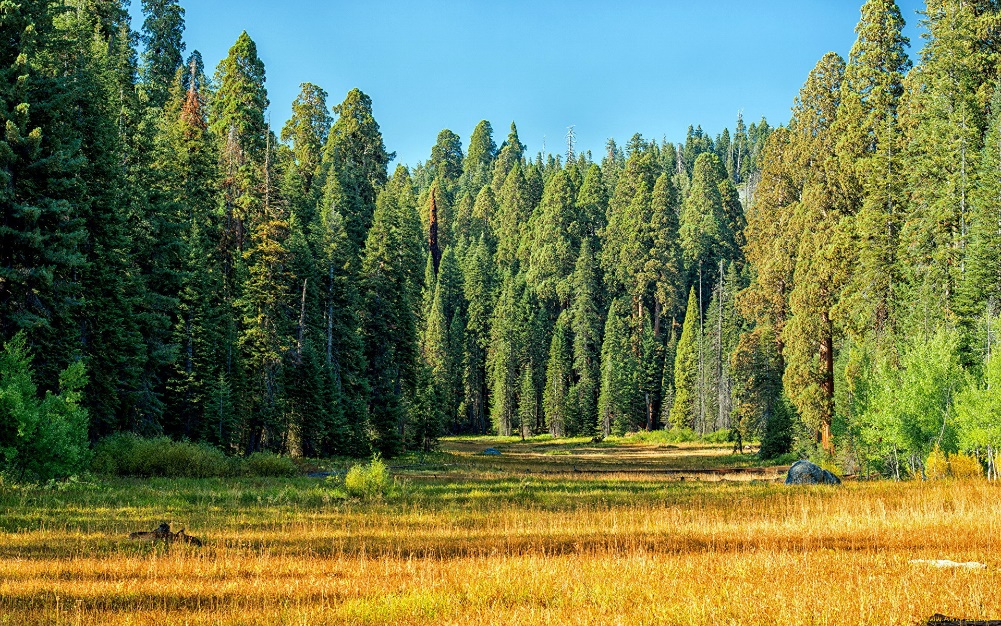 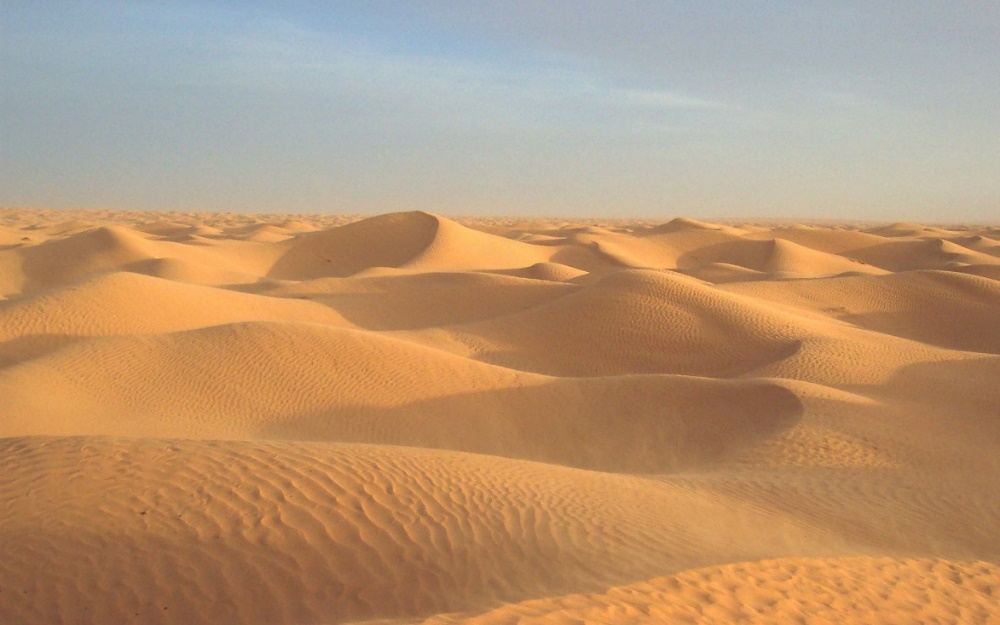 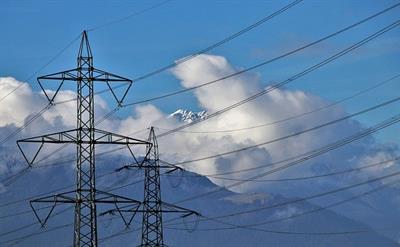 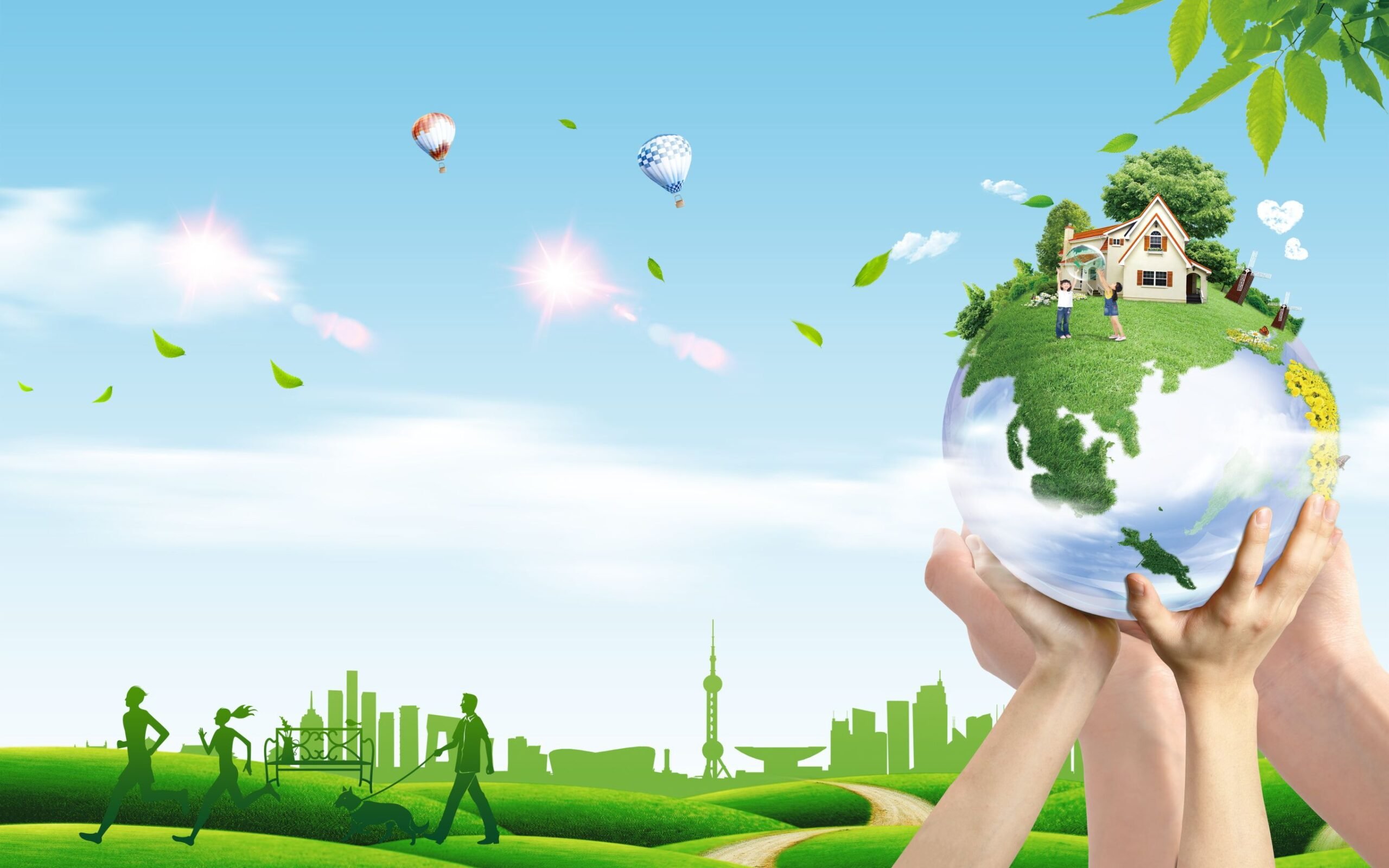 Для чего нужно электричество?
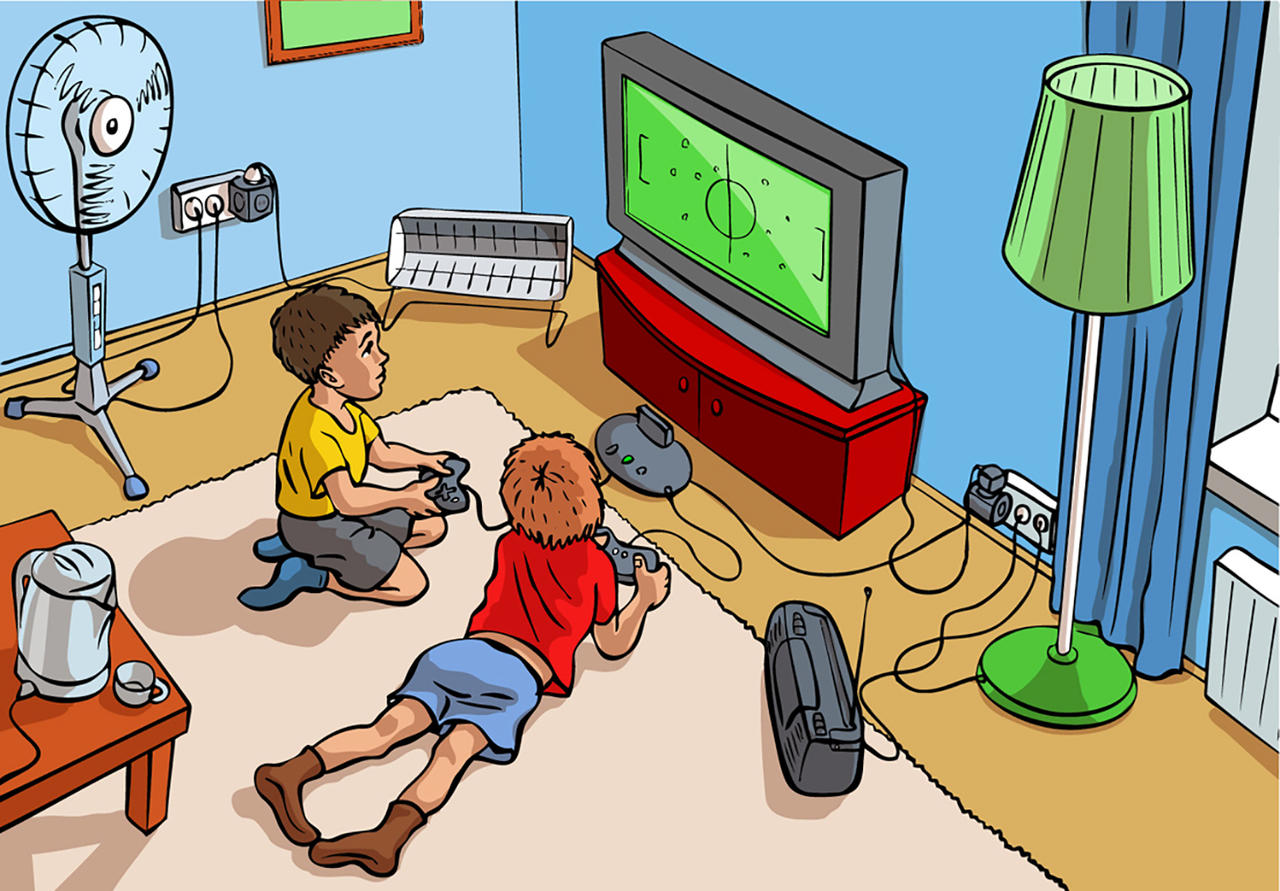 Люди постоянно используют электричество. Оно зажигает лампочки, включает  компьютер, помогает сохранять продукты.
 Электрический ток приводит в движение трамваи, троллейбусы, поезда. Он нужен, чтобы работали заводы, фабрики, школы, детские сады, магазины.
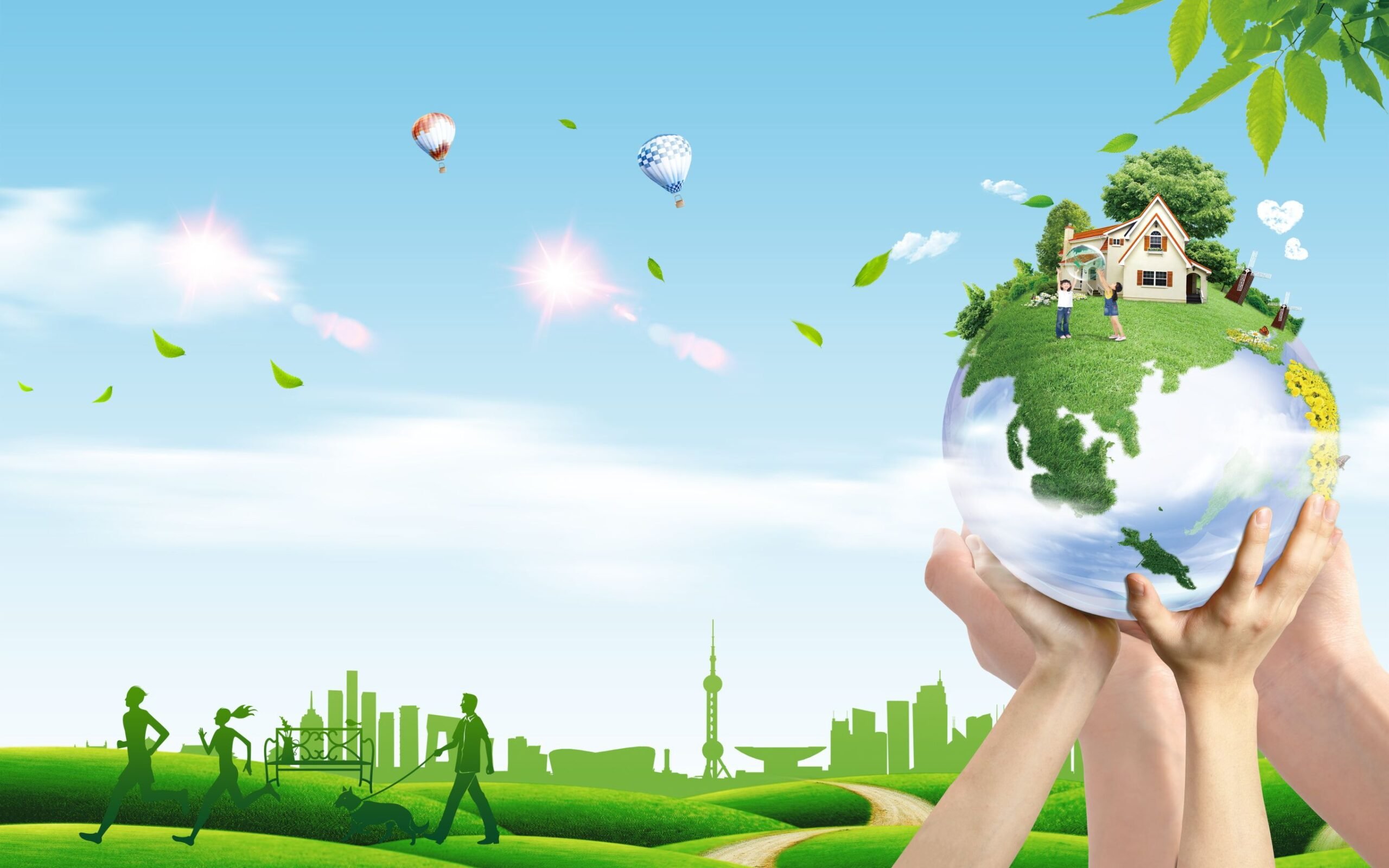 Электроприборы, работающие от электричества
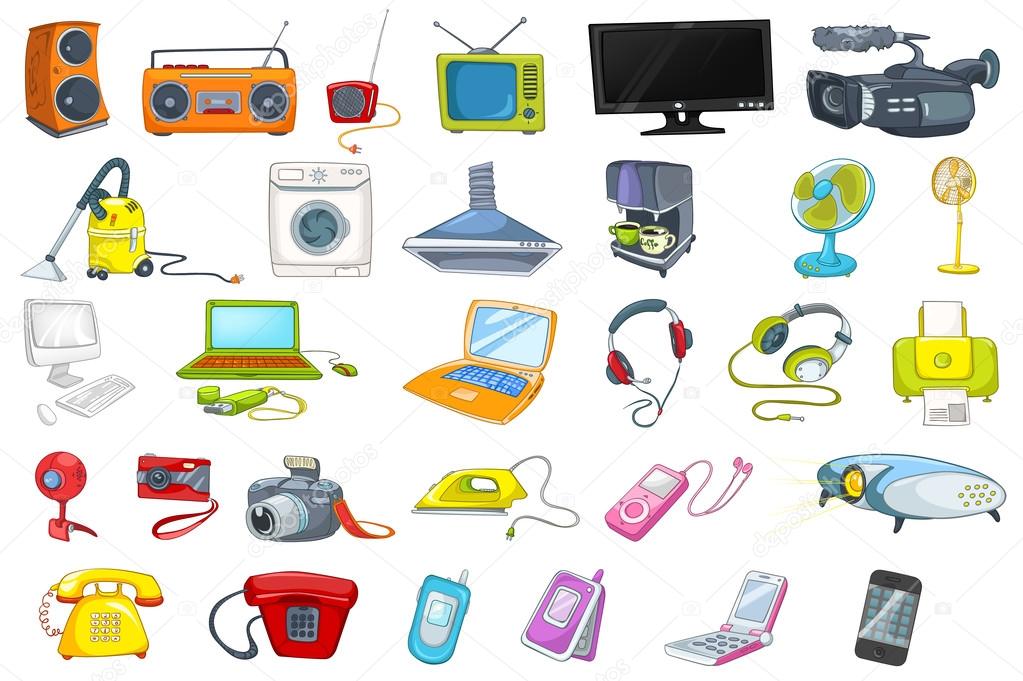 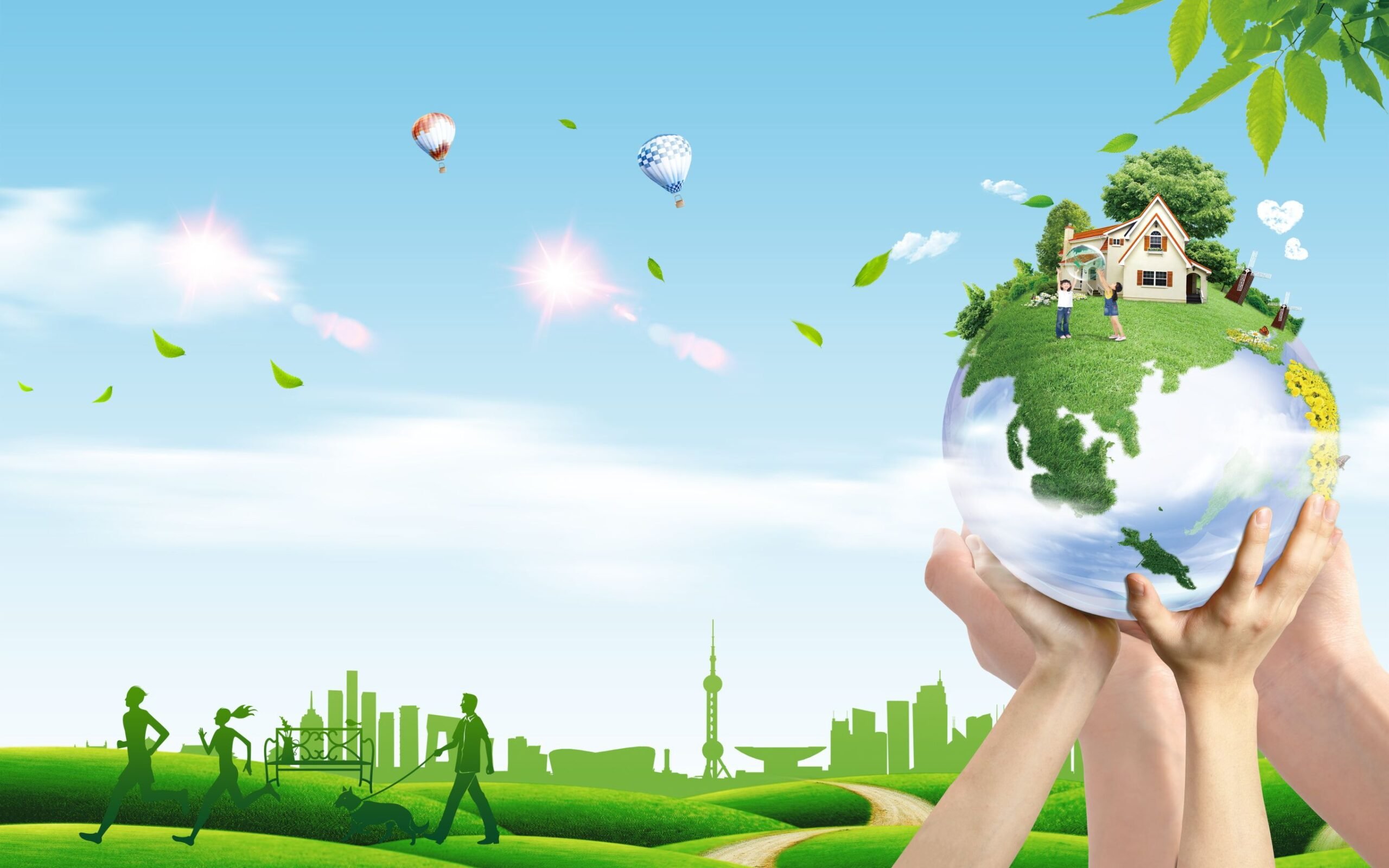 Угадай, что работает от электричества?
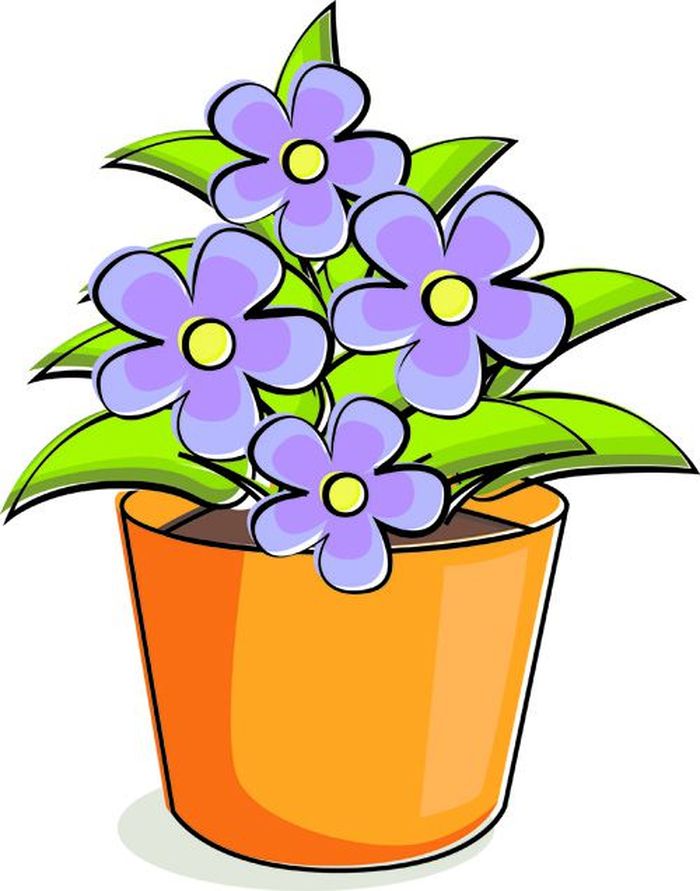 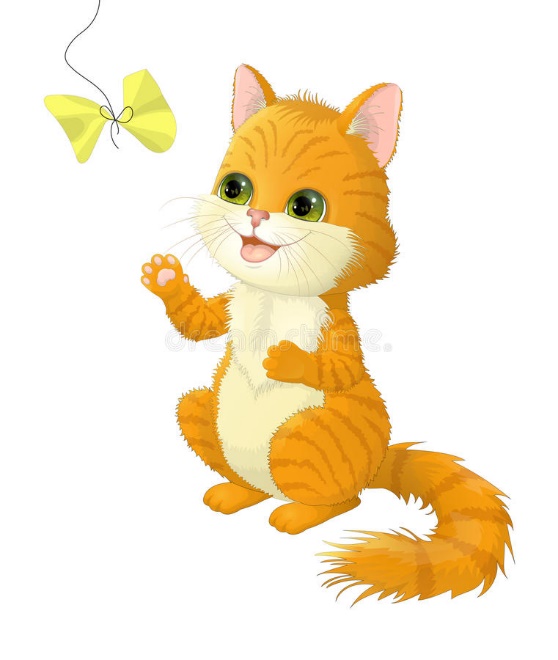 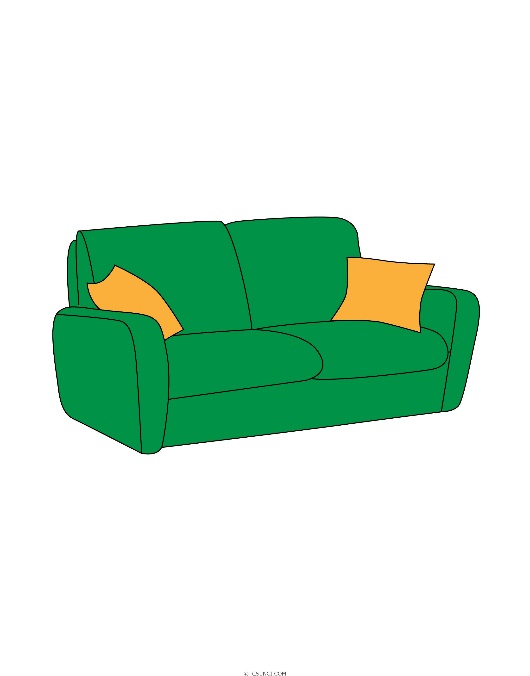 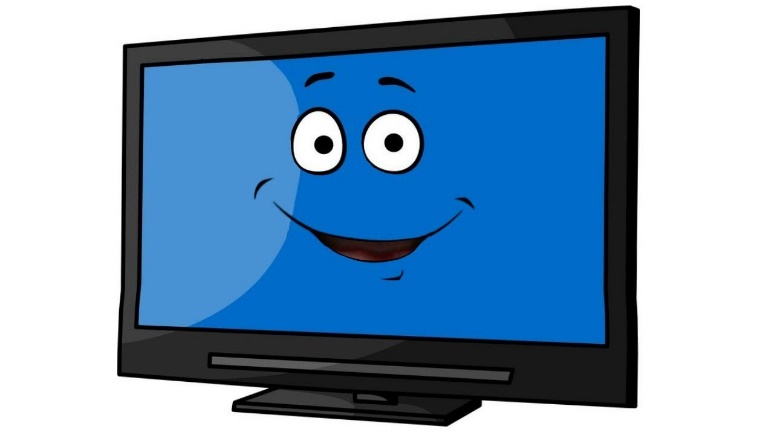 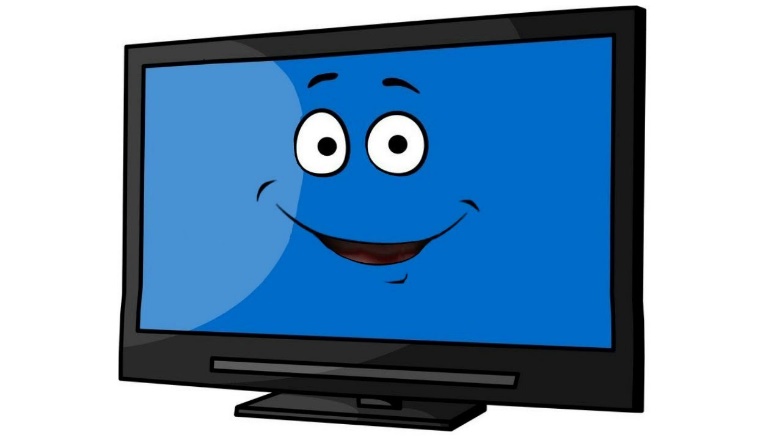 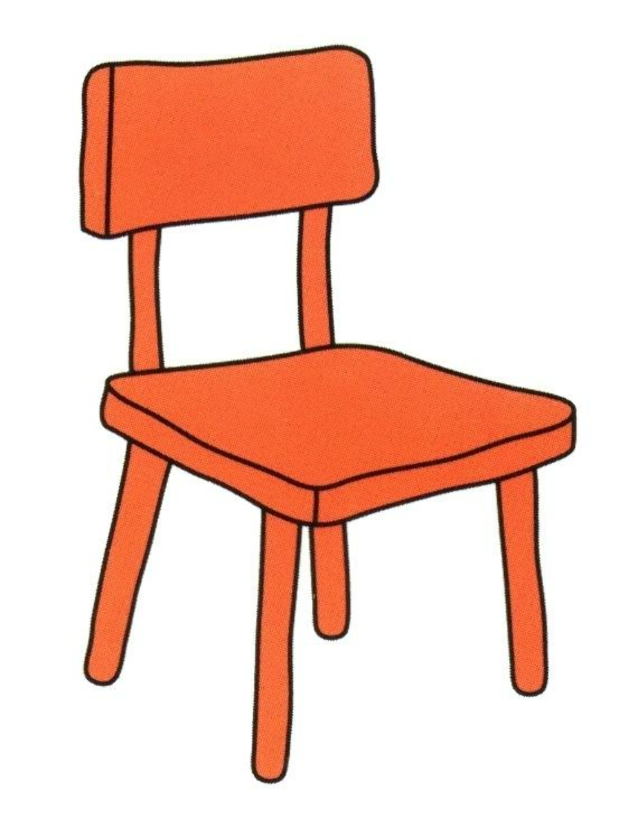 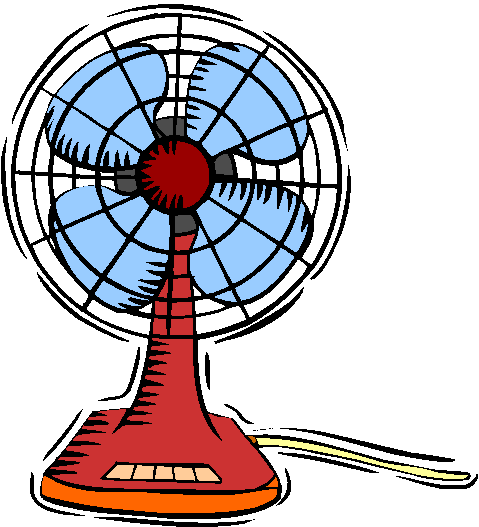 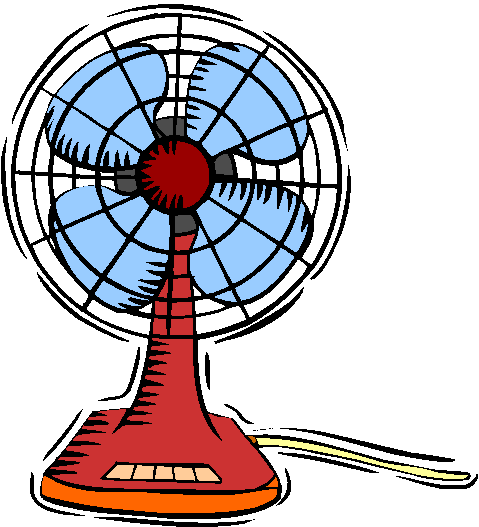 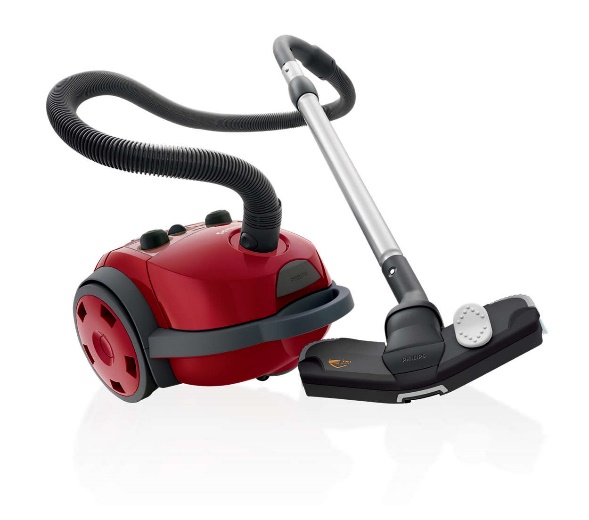 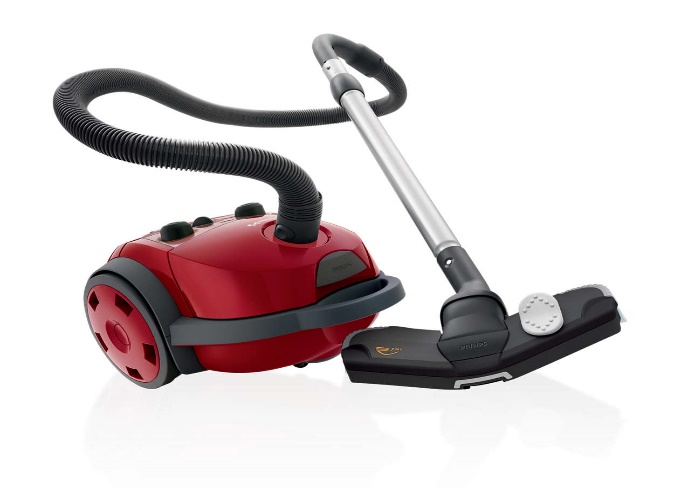 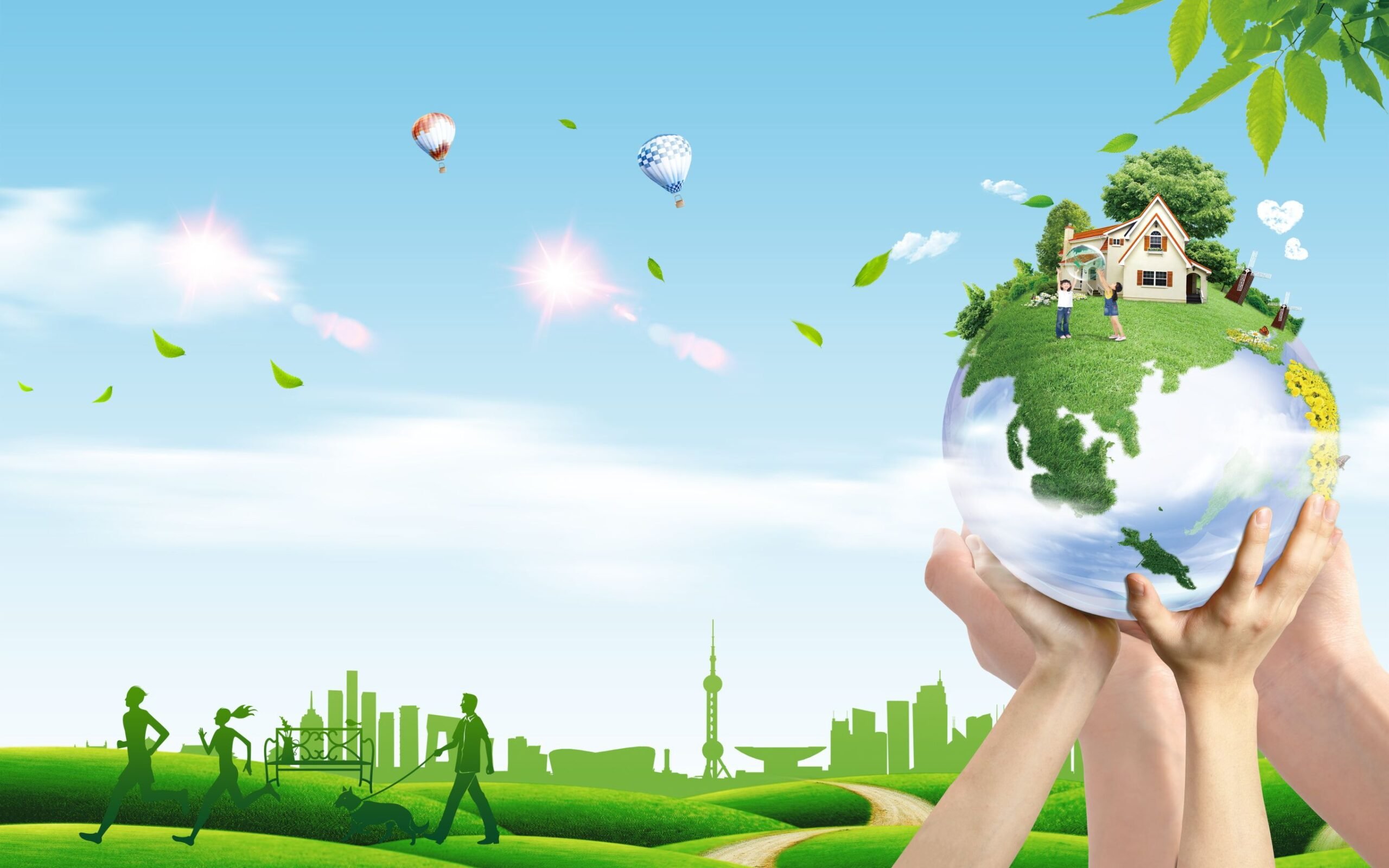 Электроприборы, работающие от батареек
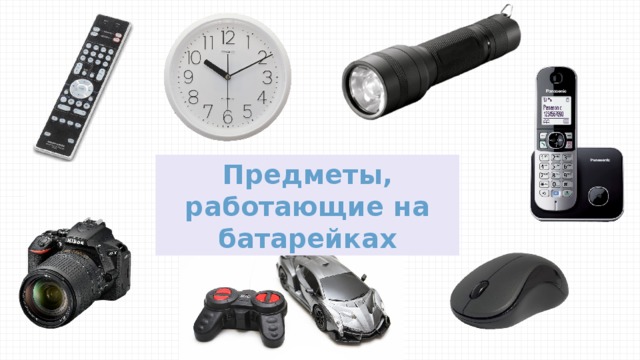 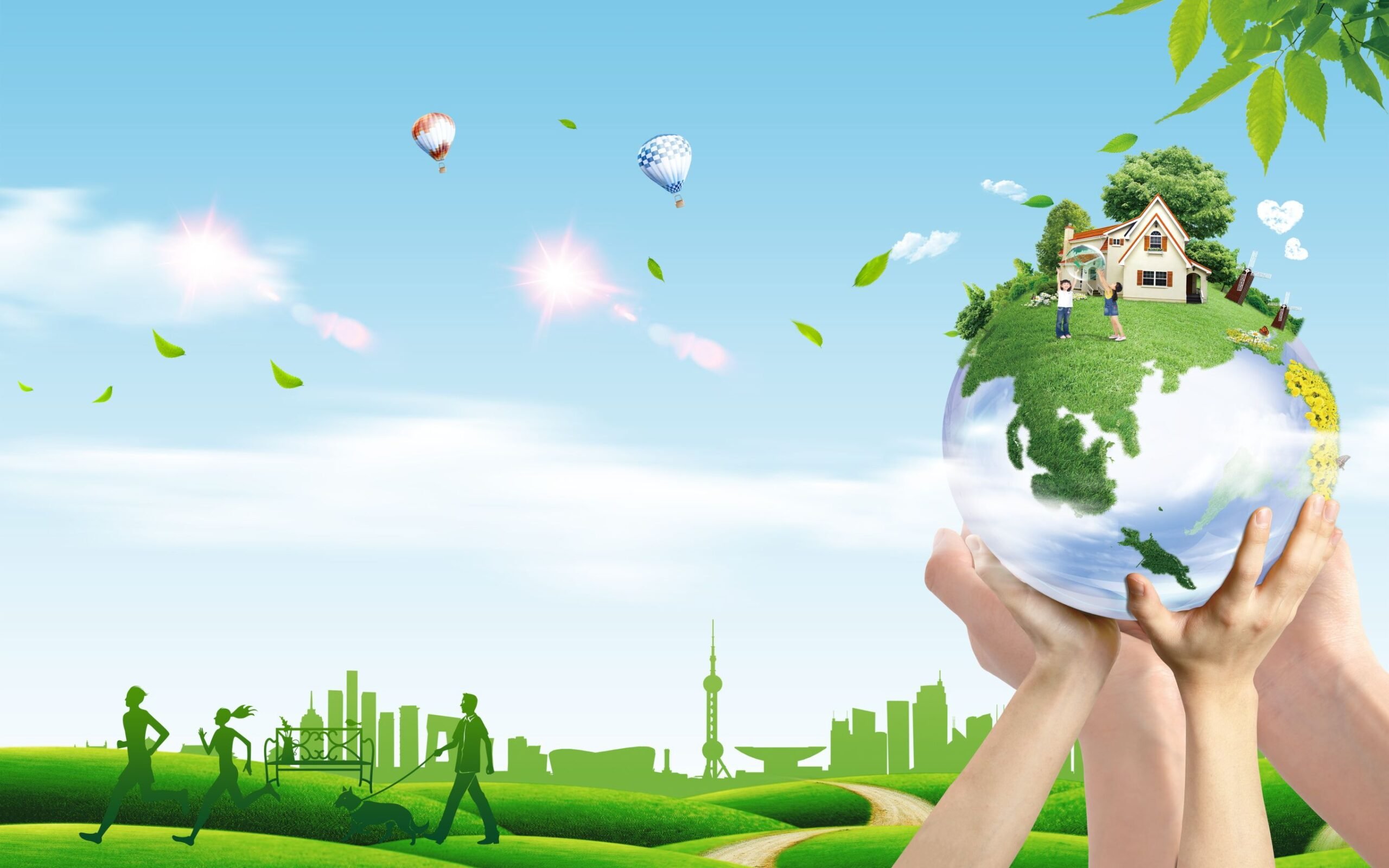 Угадай, что работает от батареек?
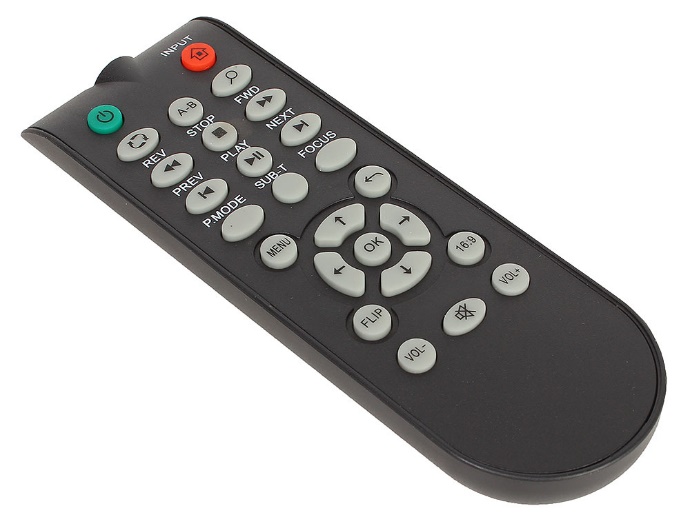 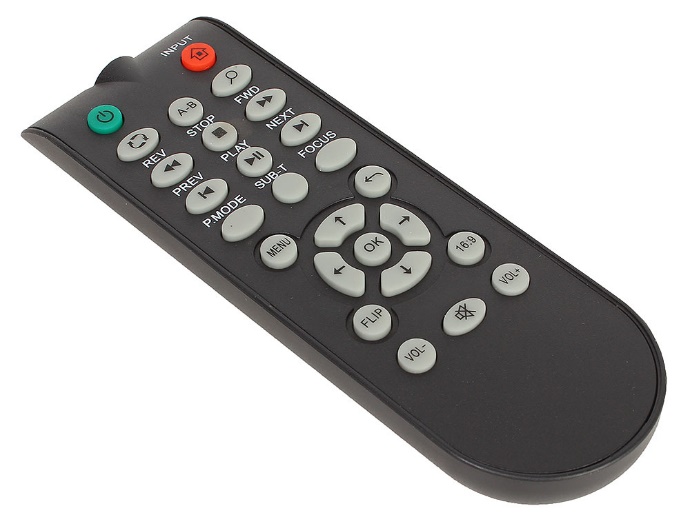 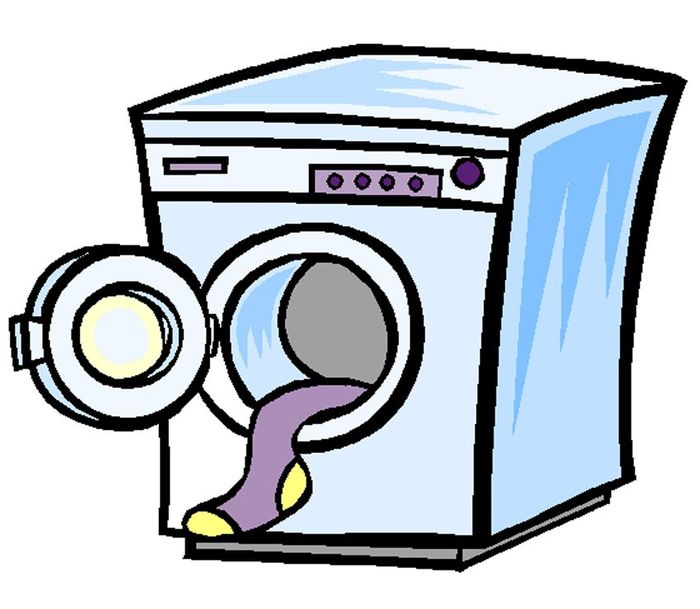 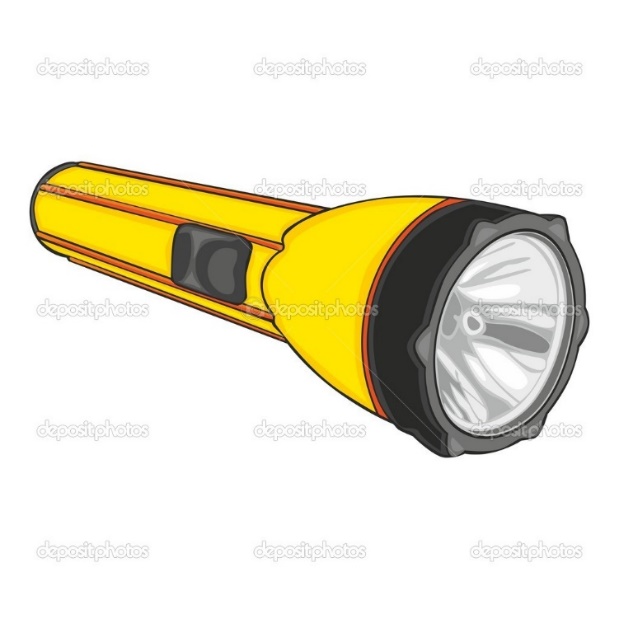 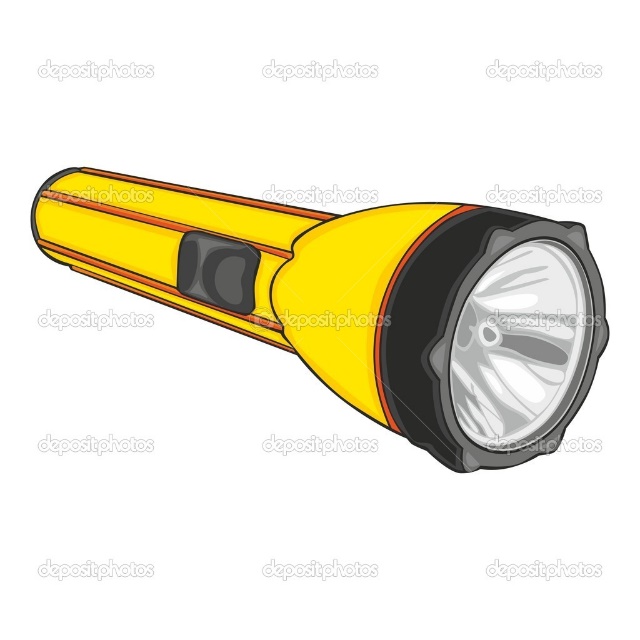 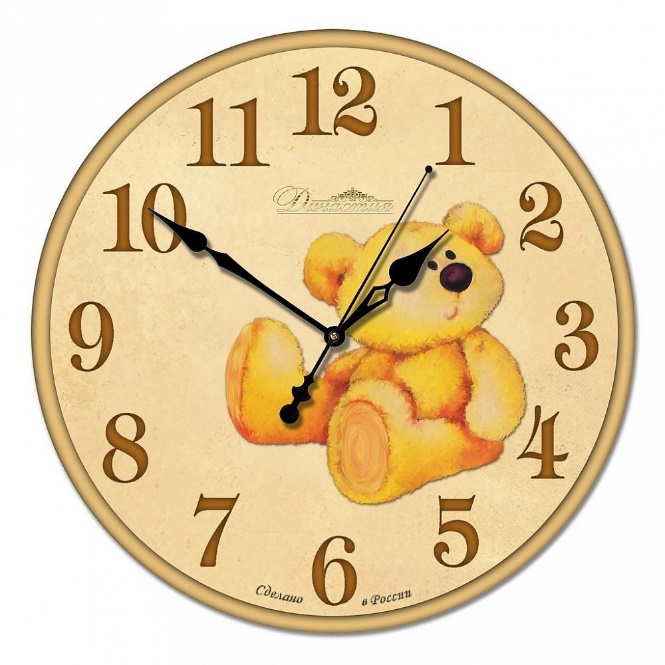 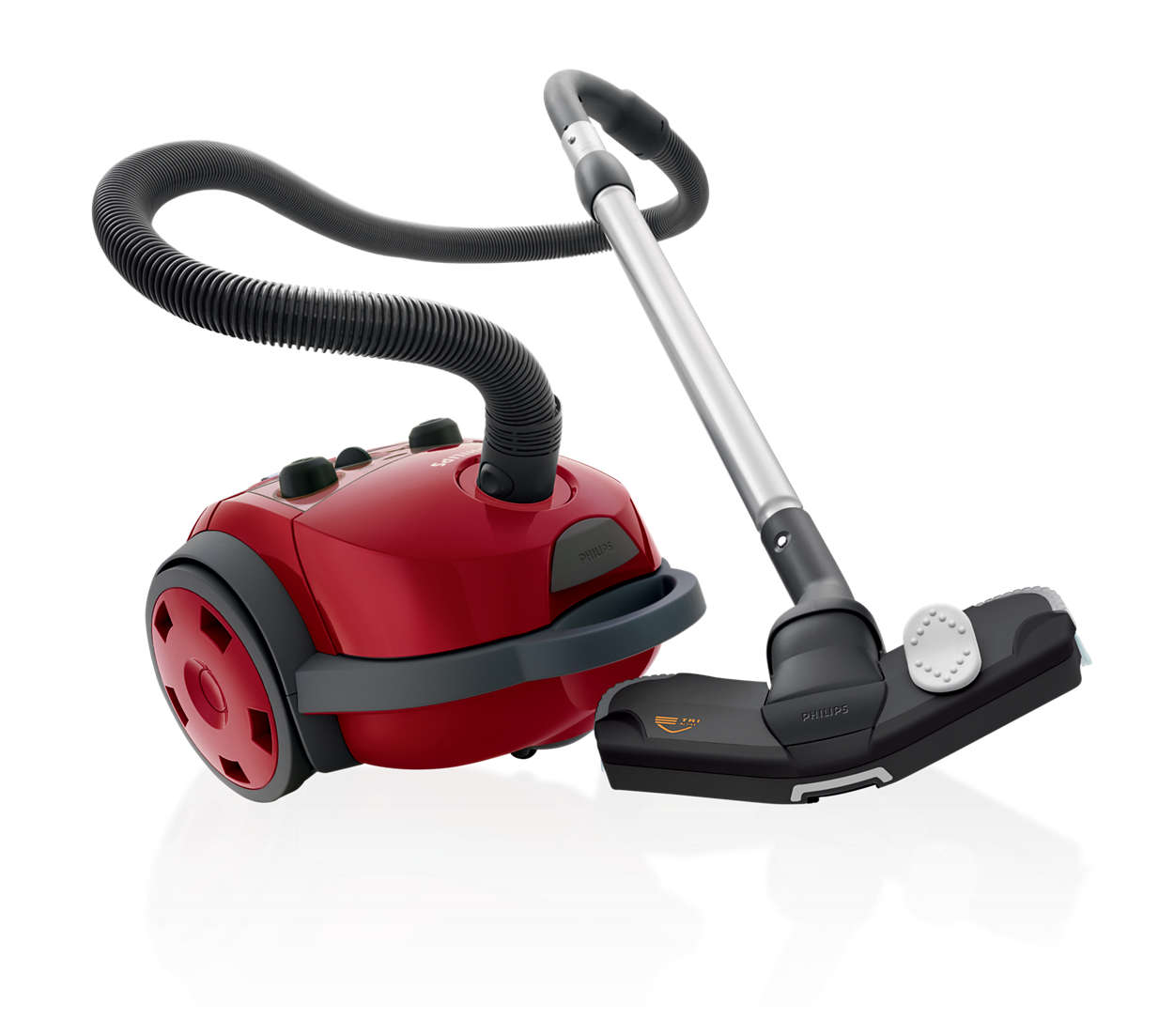 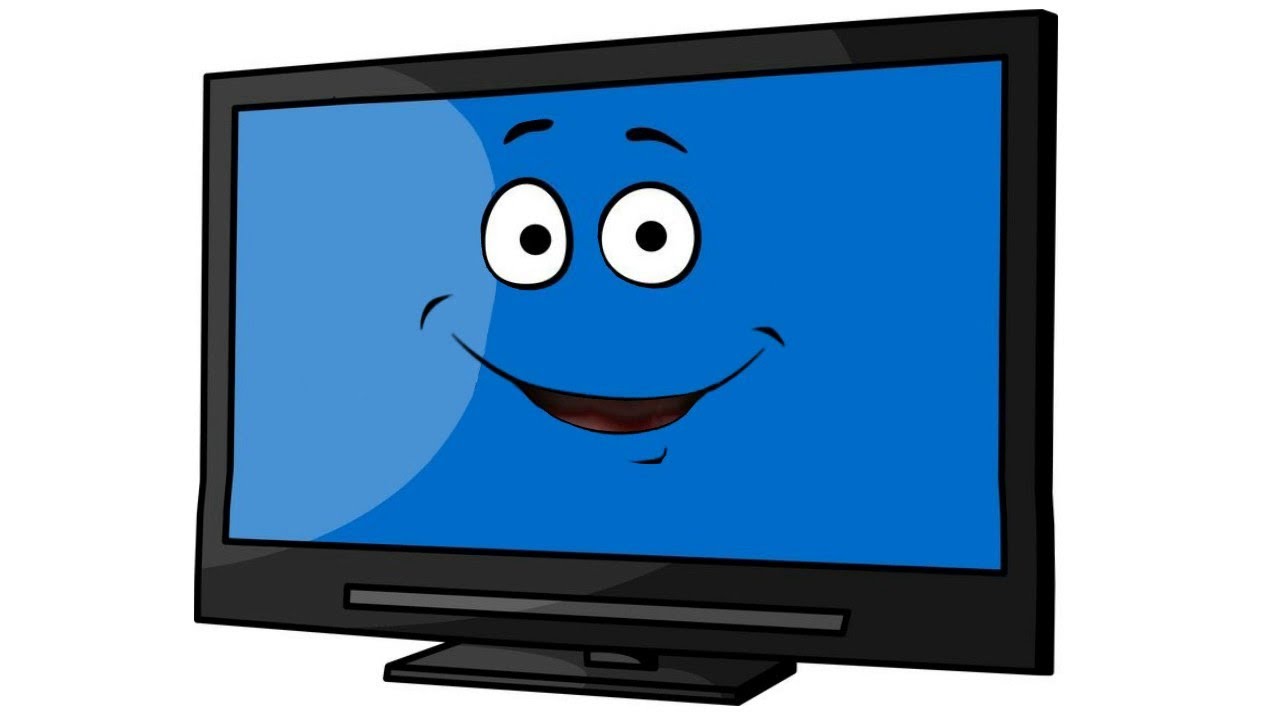 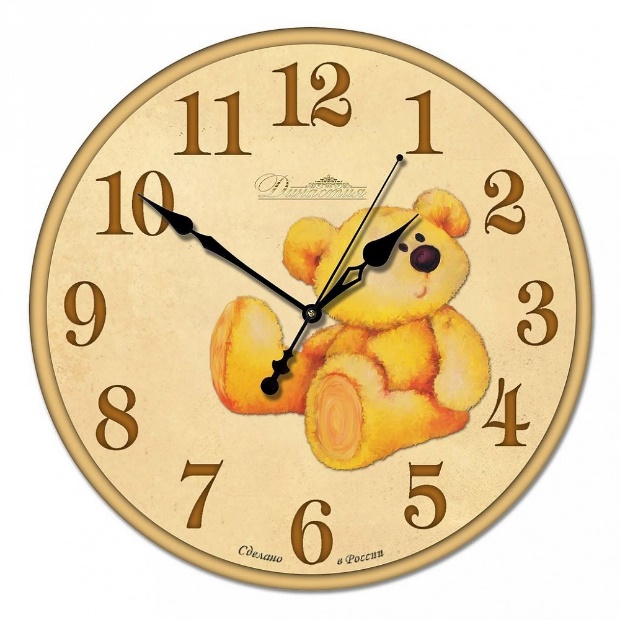 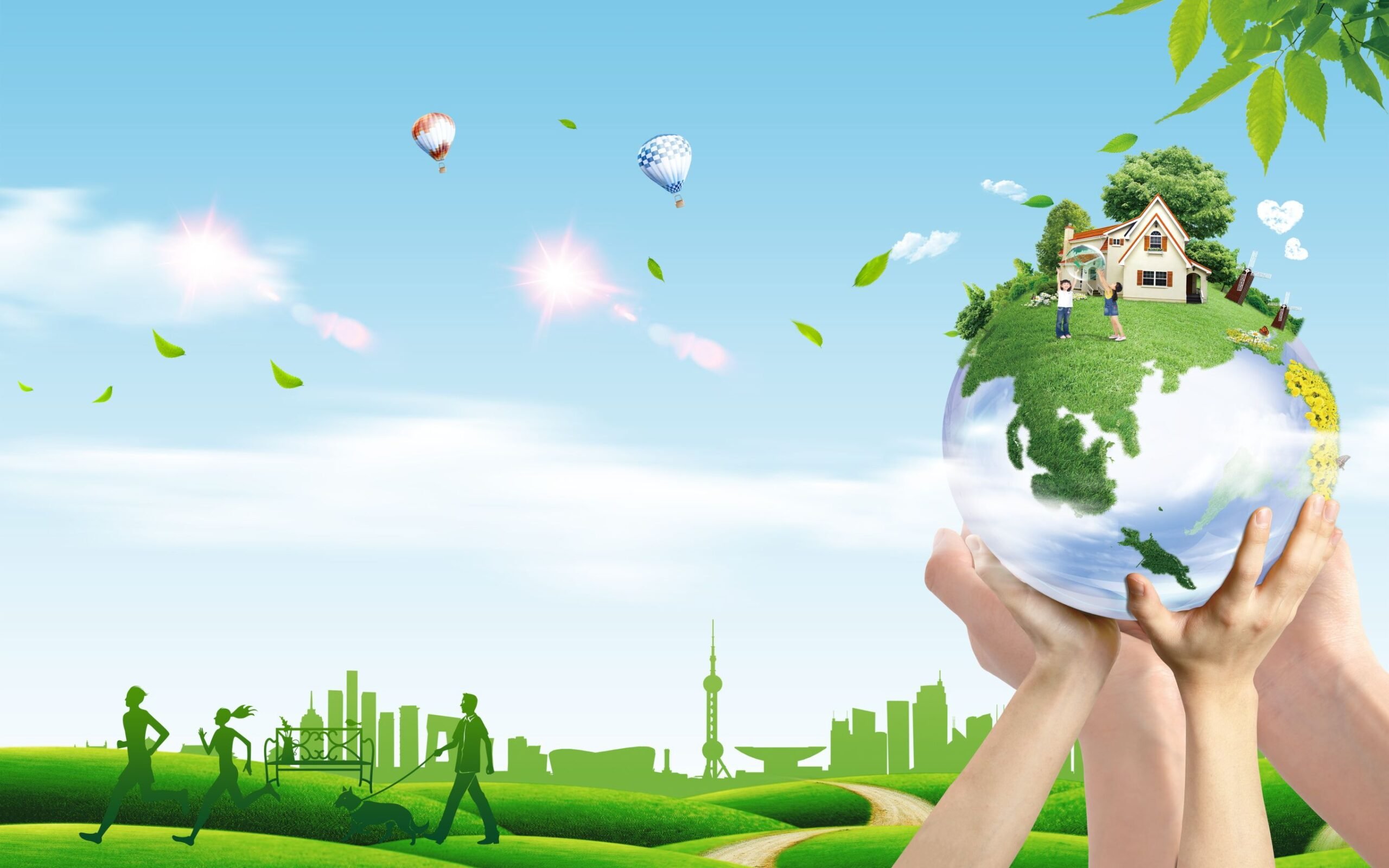 Как вы думайте, а что произойдет, если….
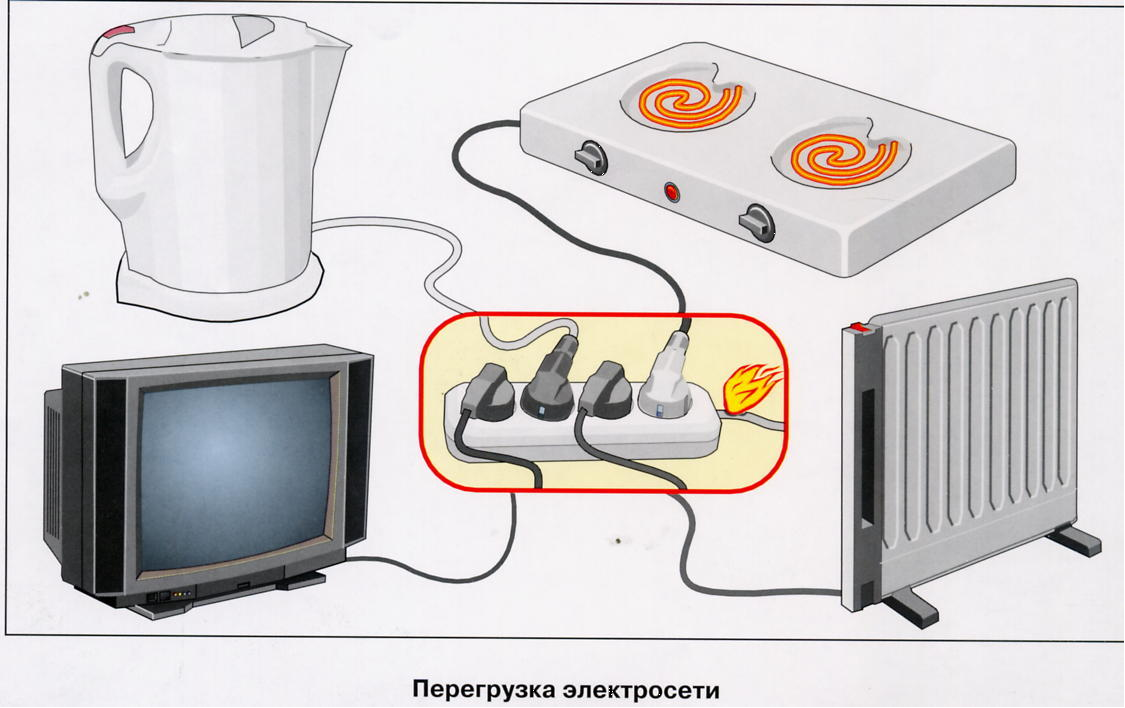 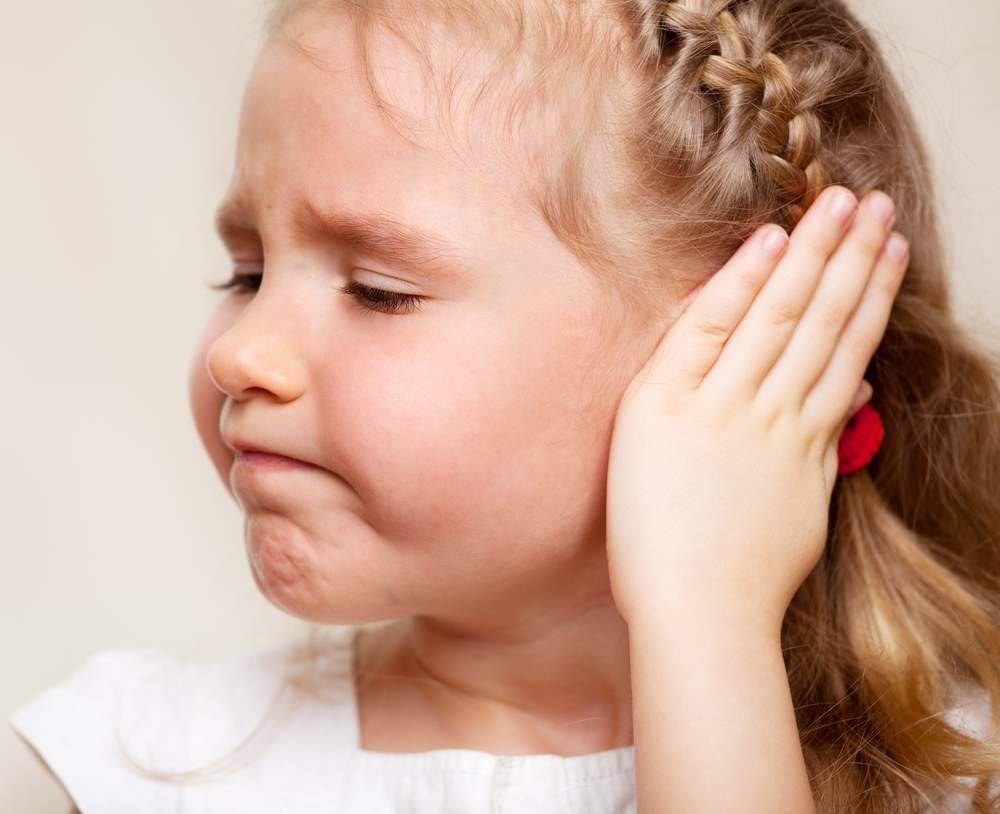 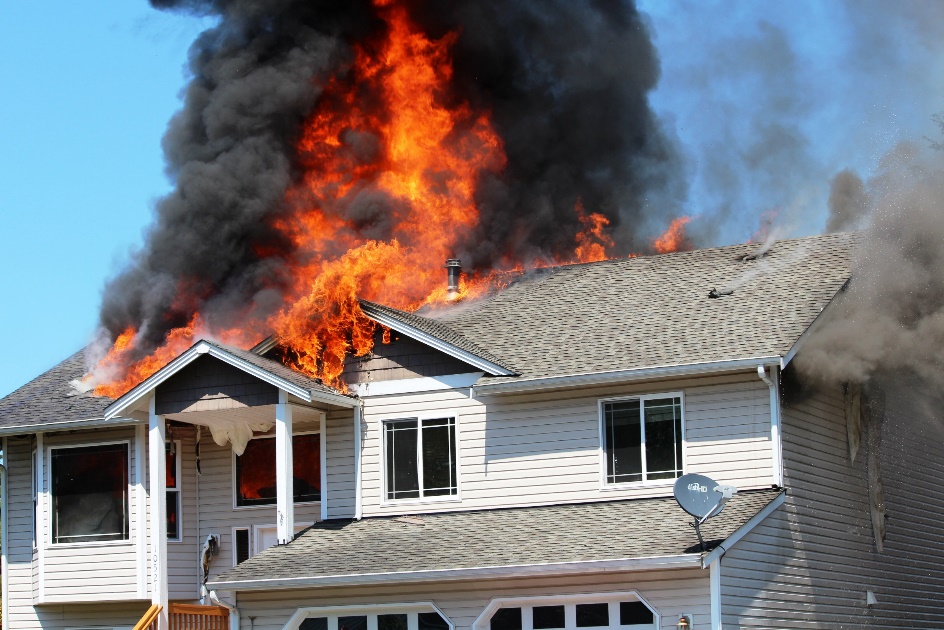 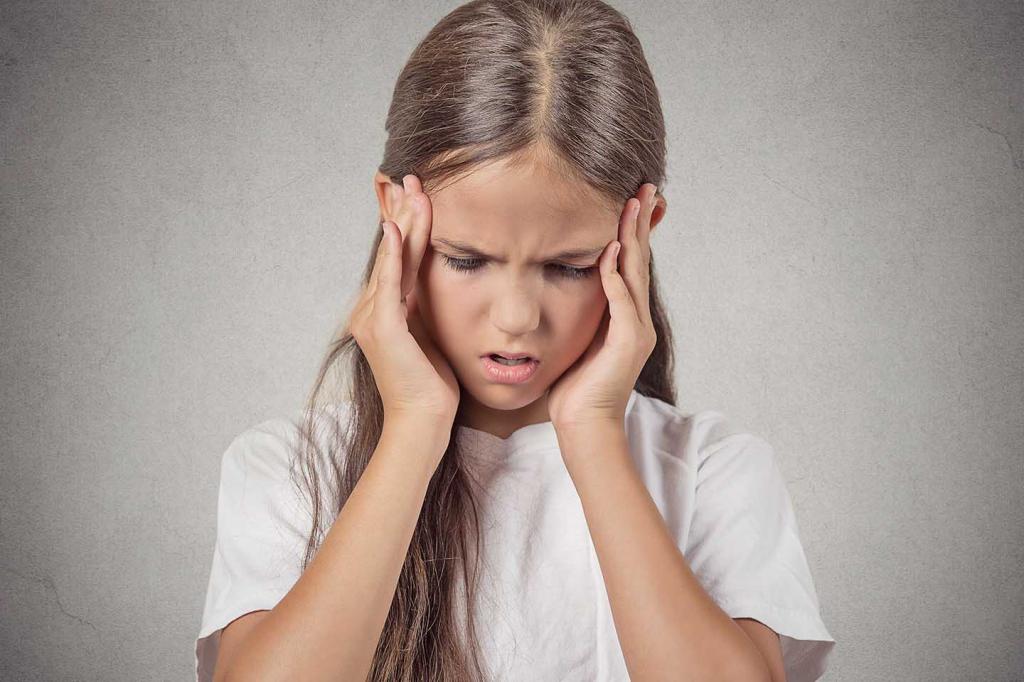 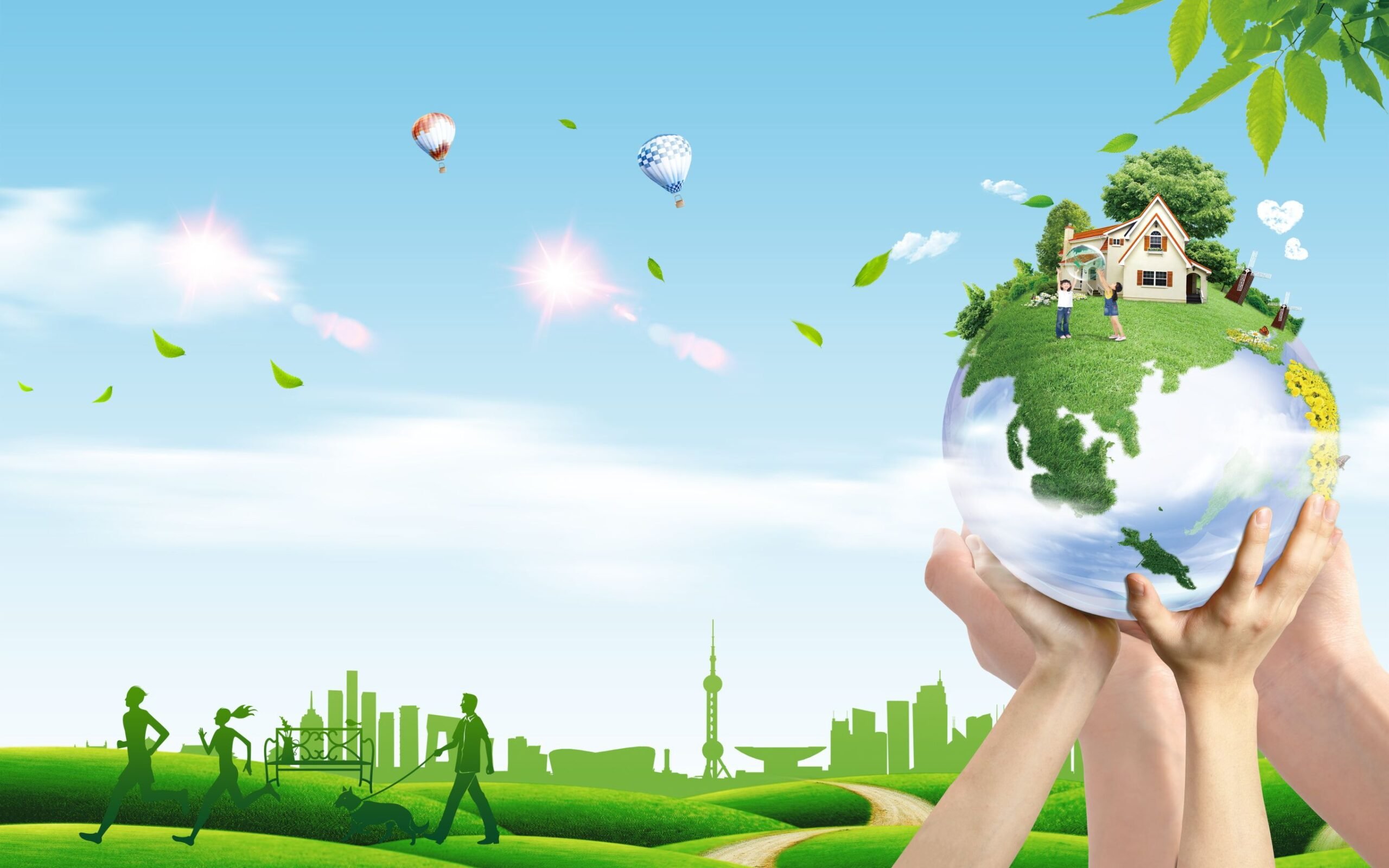 Как сберечь энергоресурсы?
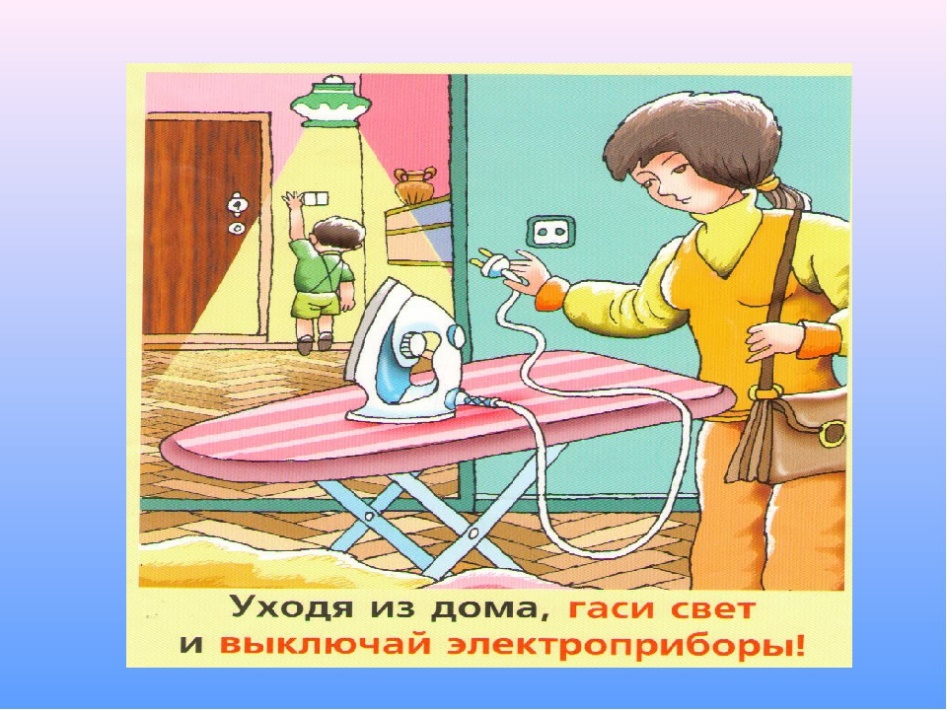 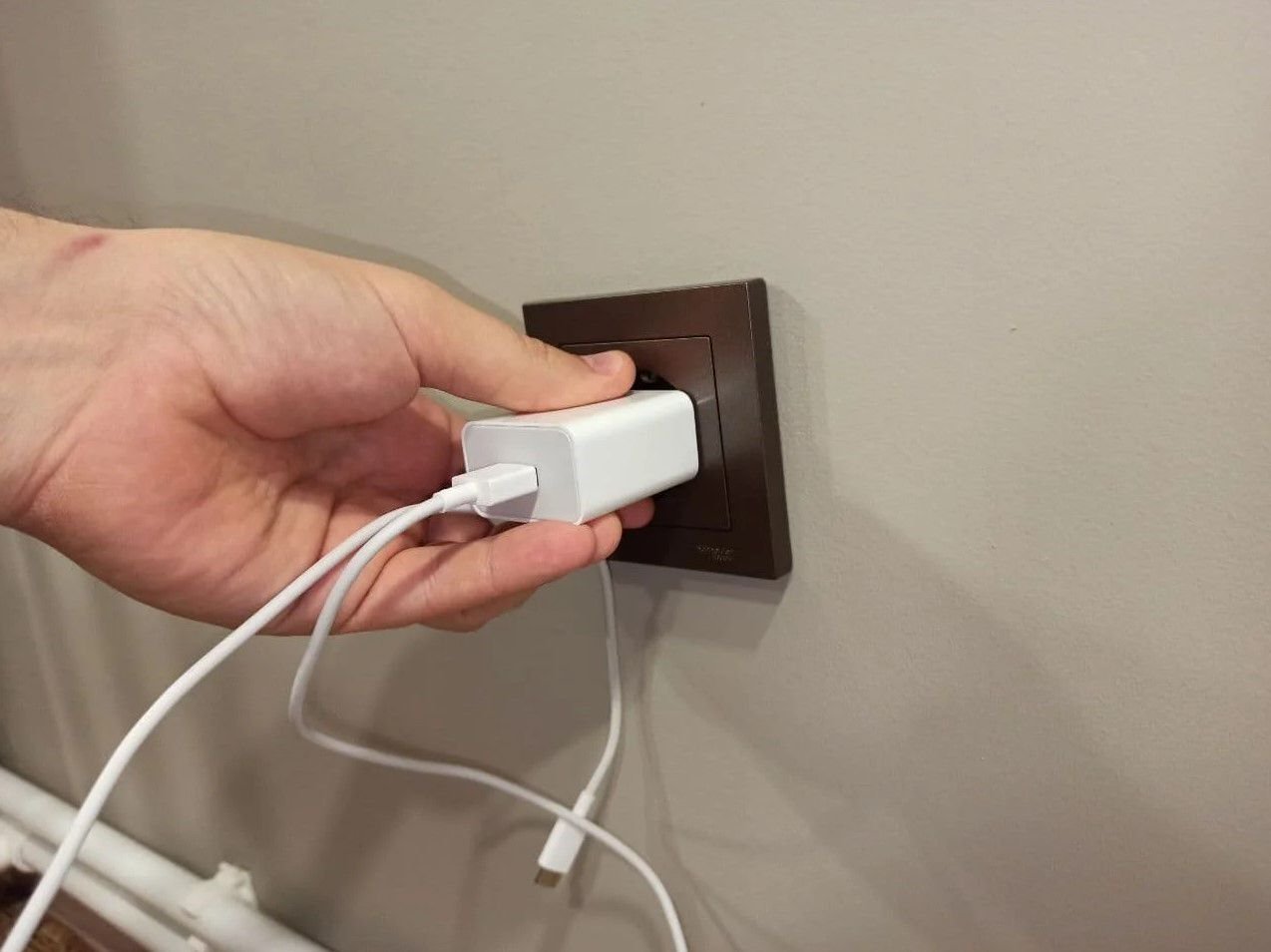 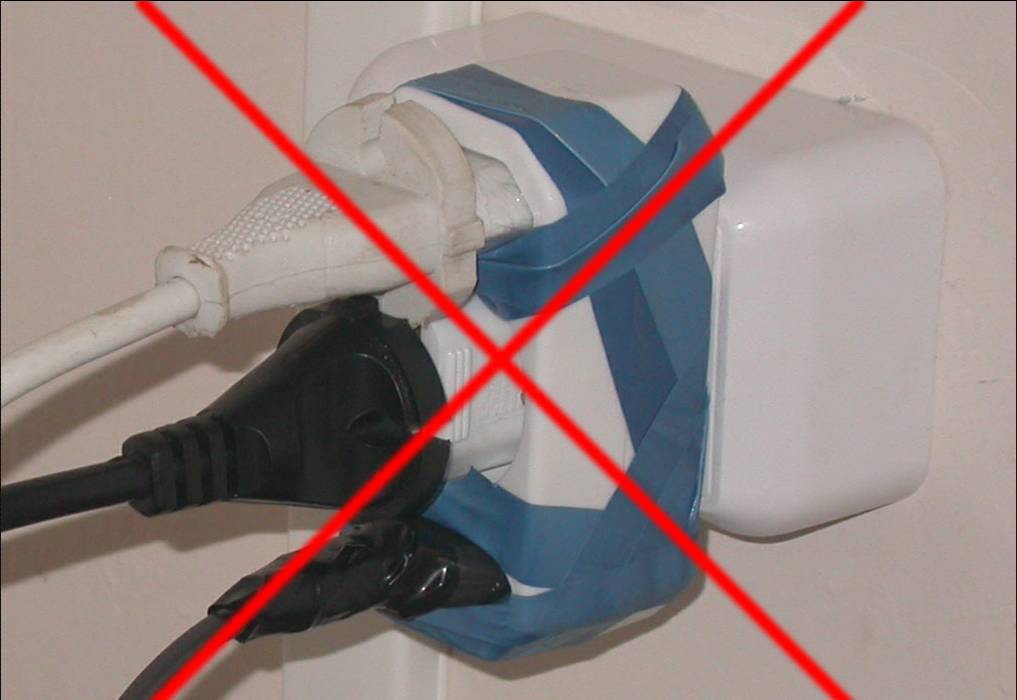 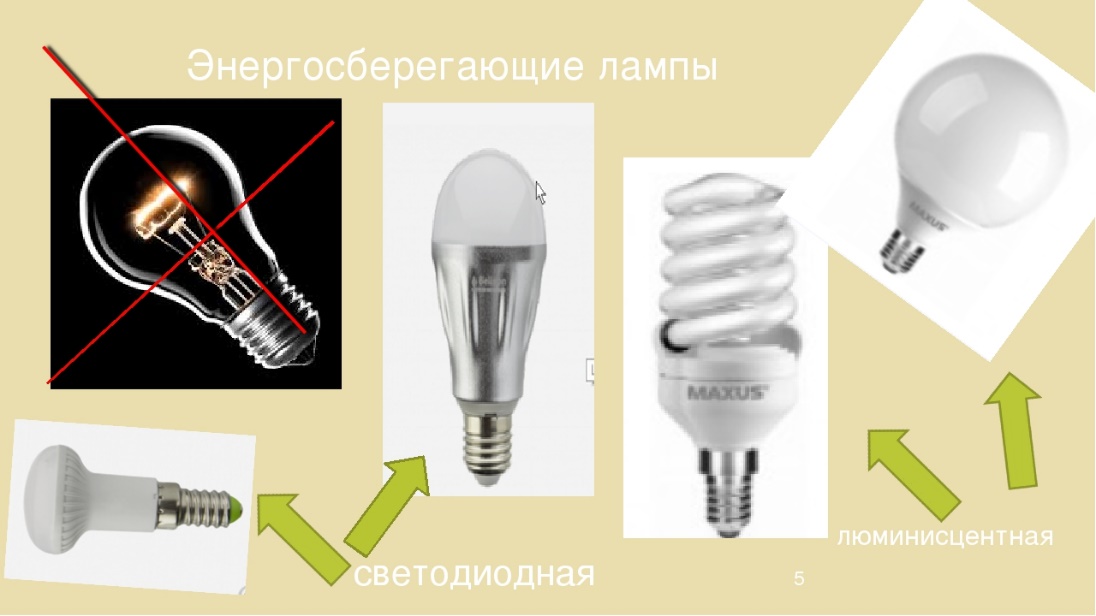 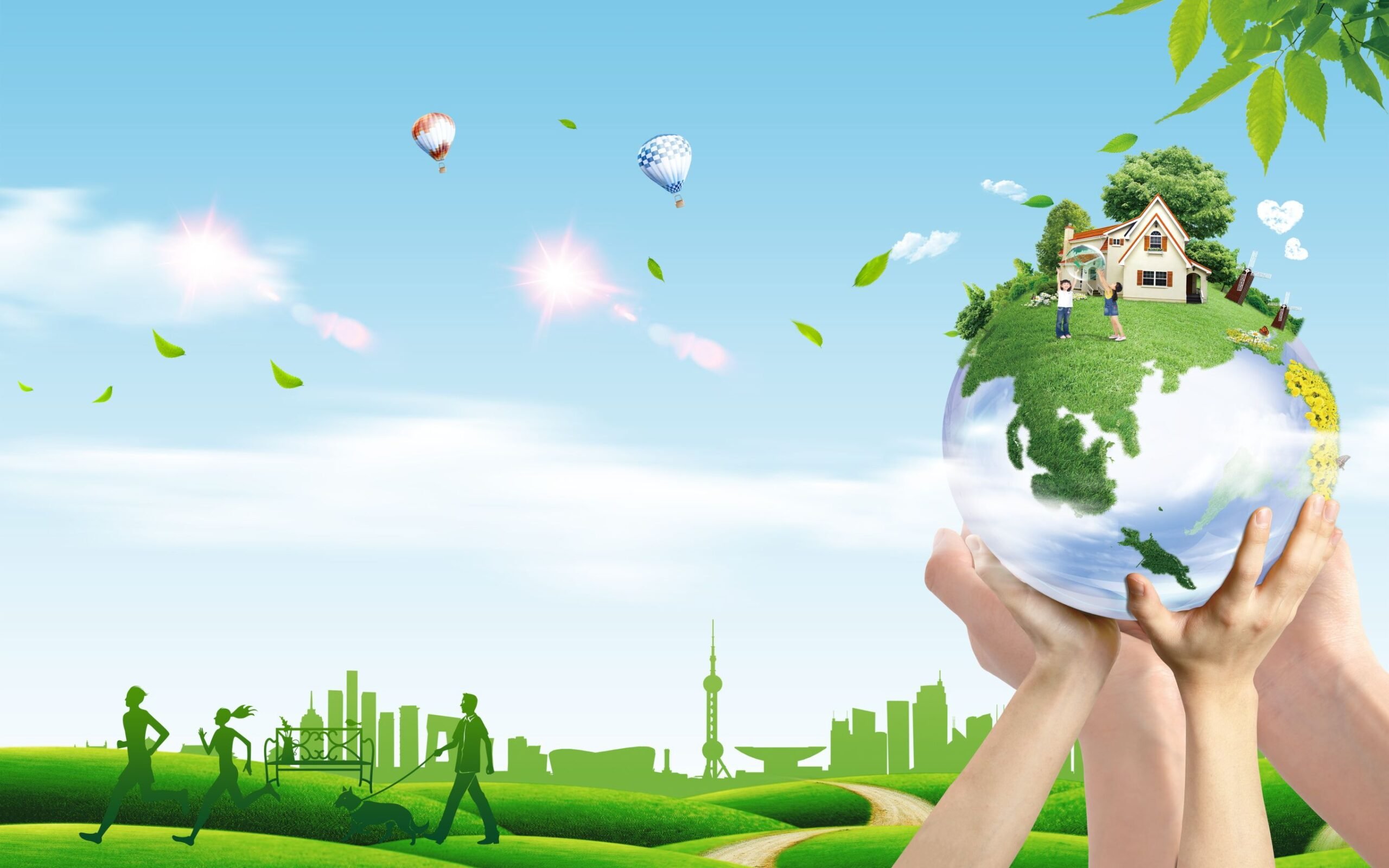 Как вы думайте, а что произойдет, если….
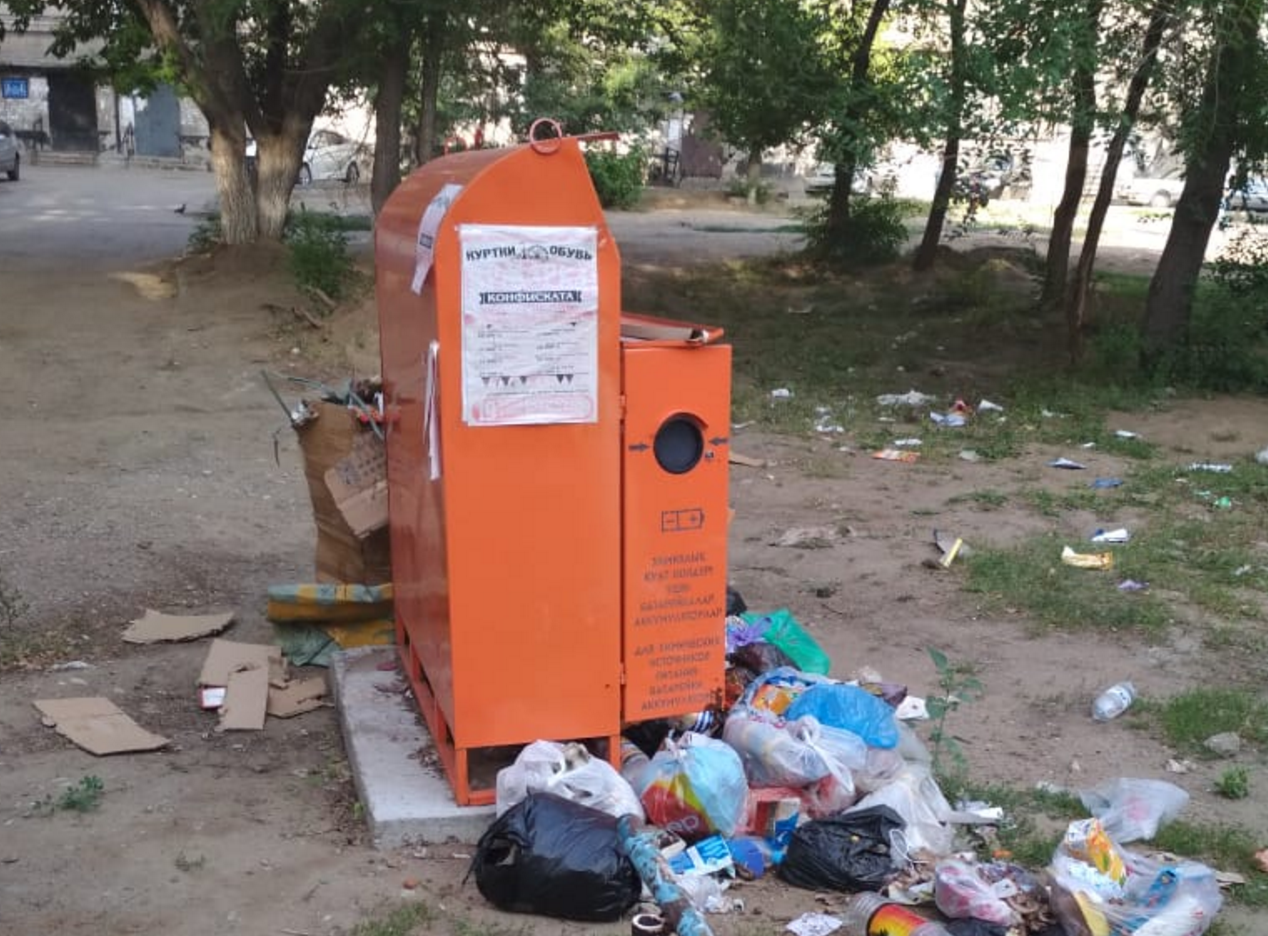 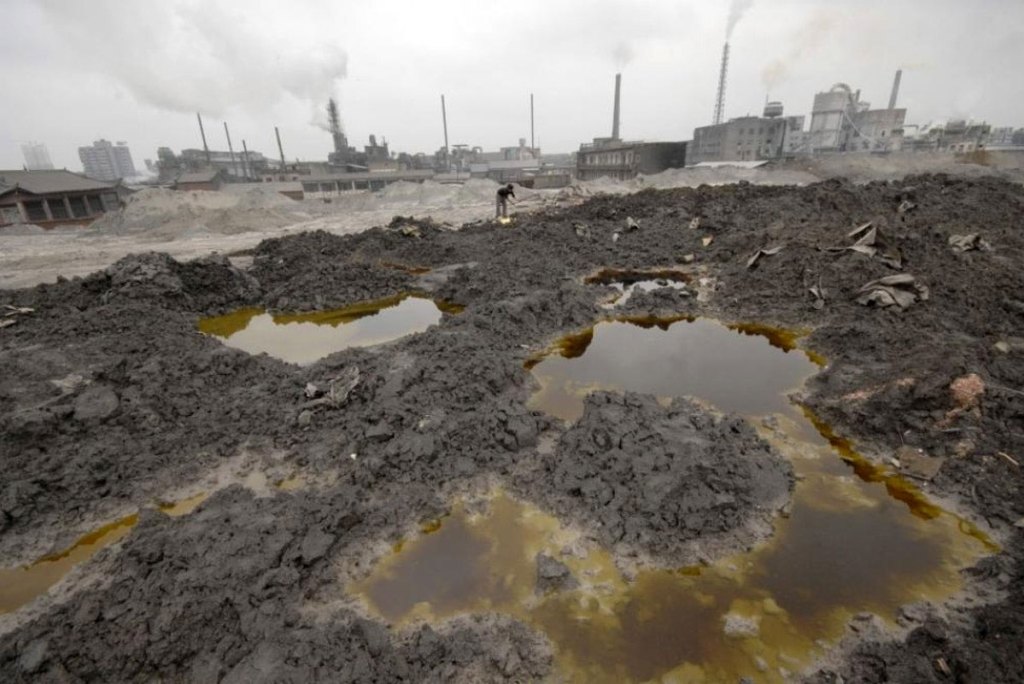 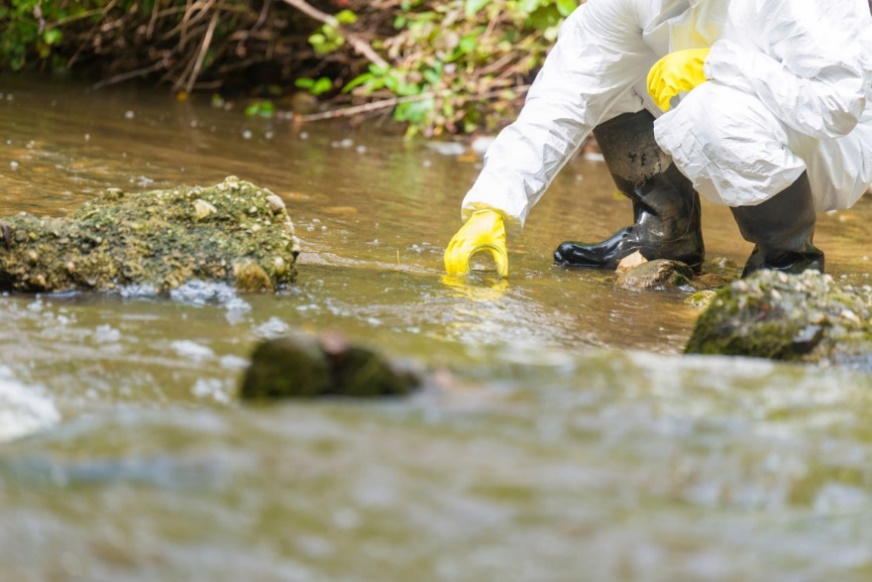 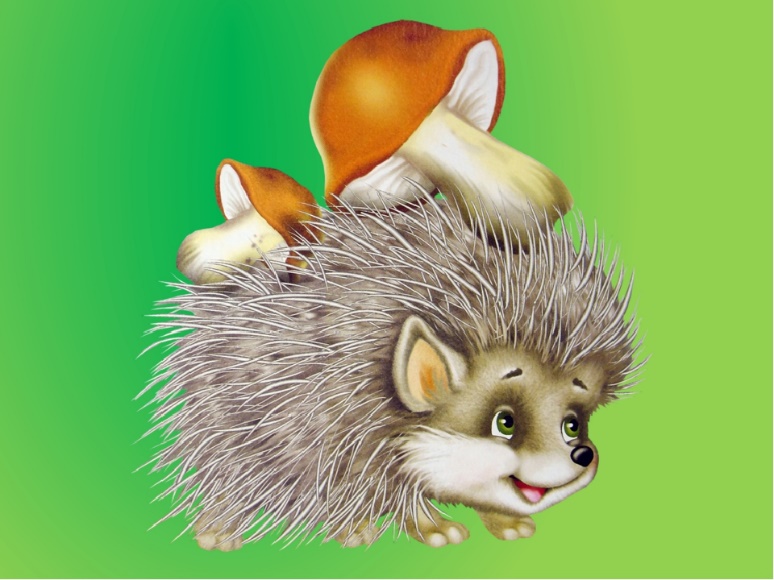 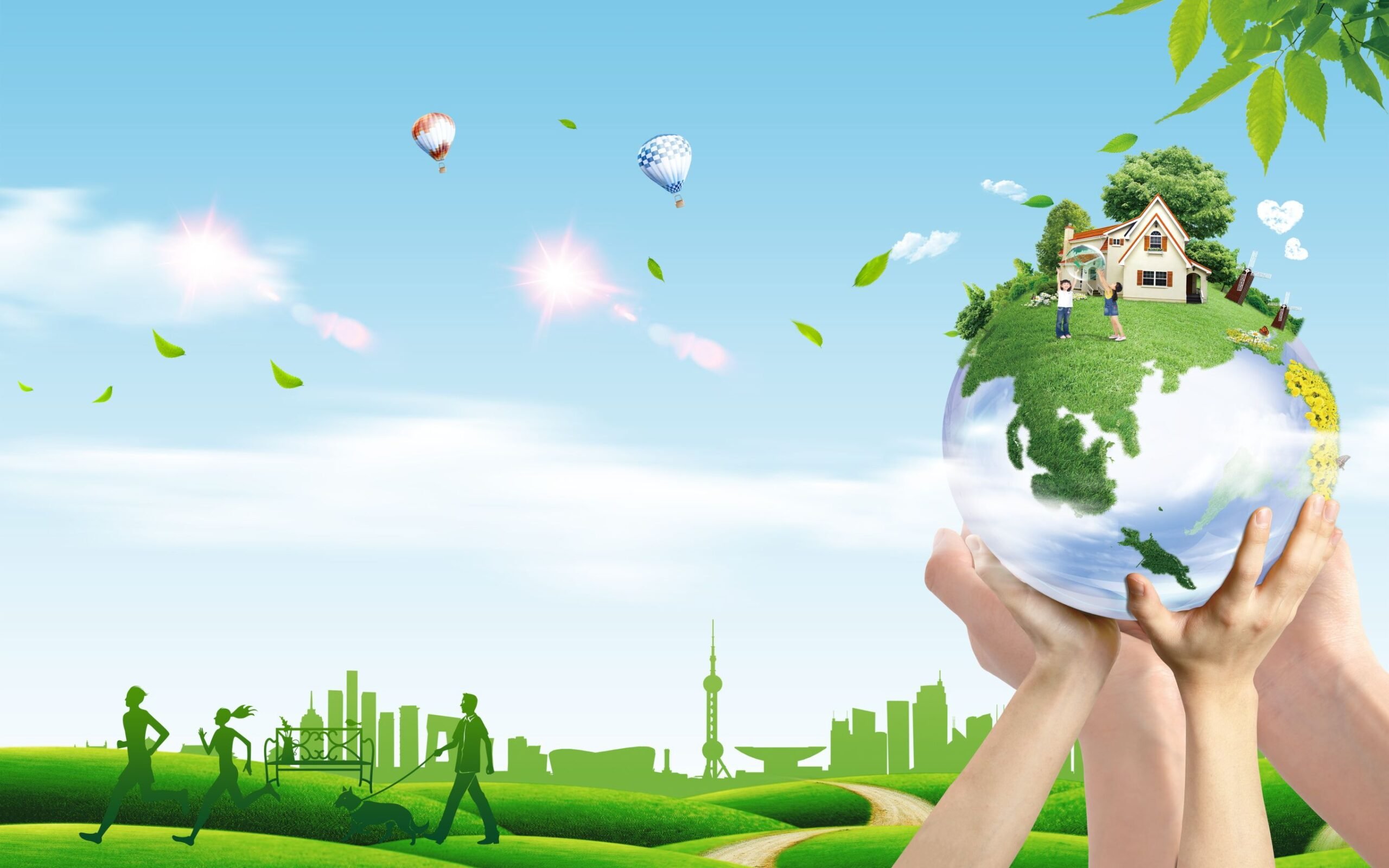 Как правильно утилизировать лампочки и батарейки?
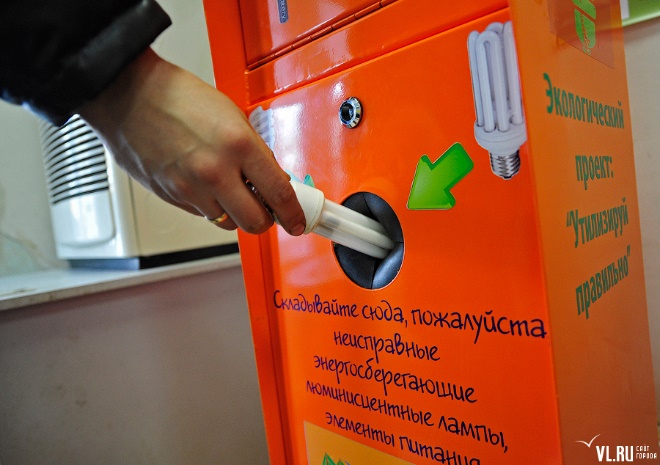 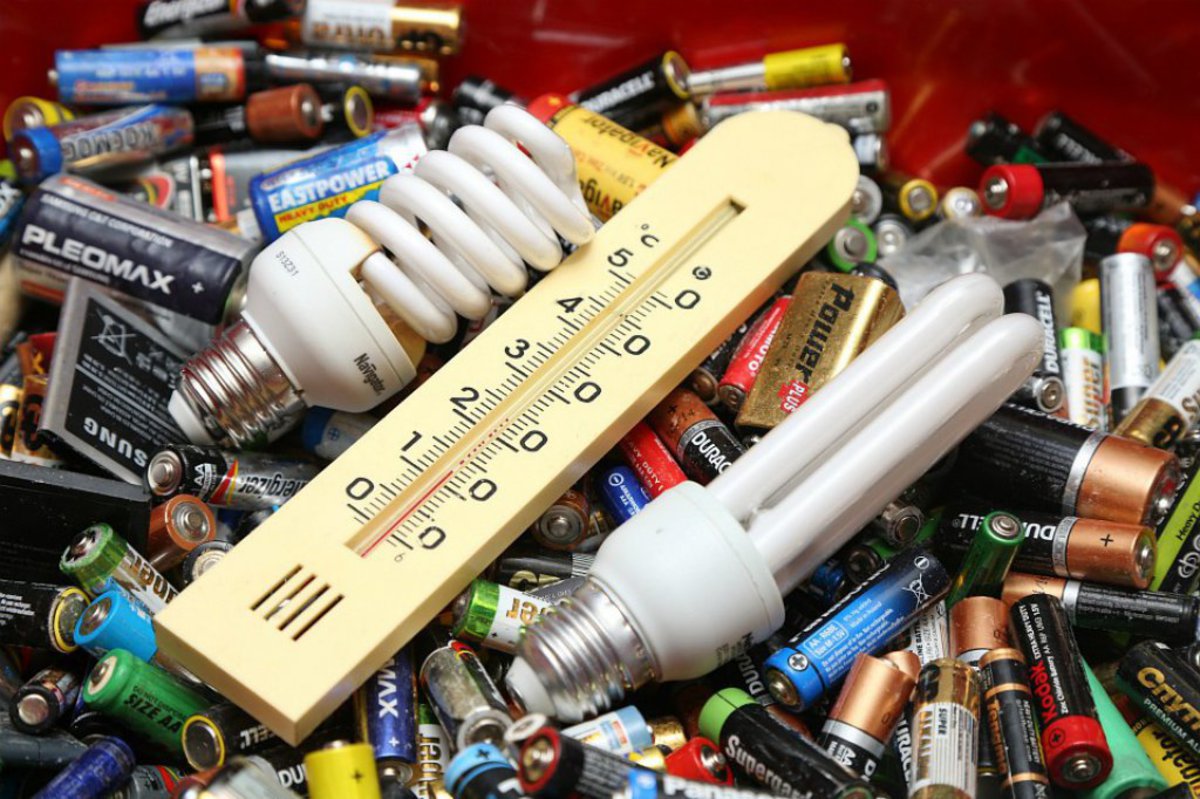 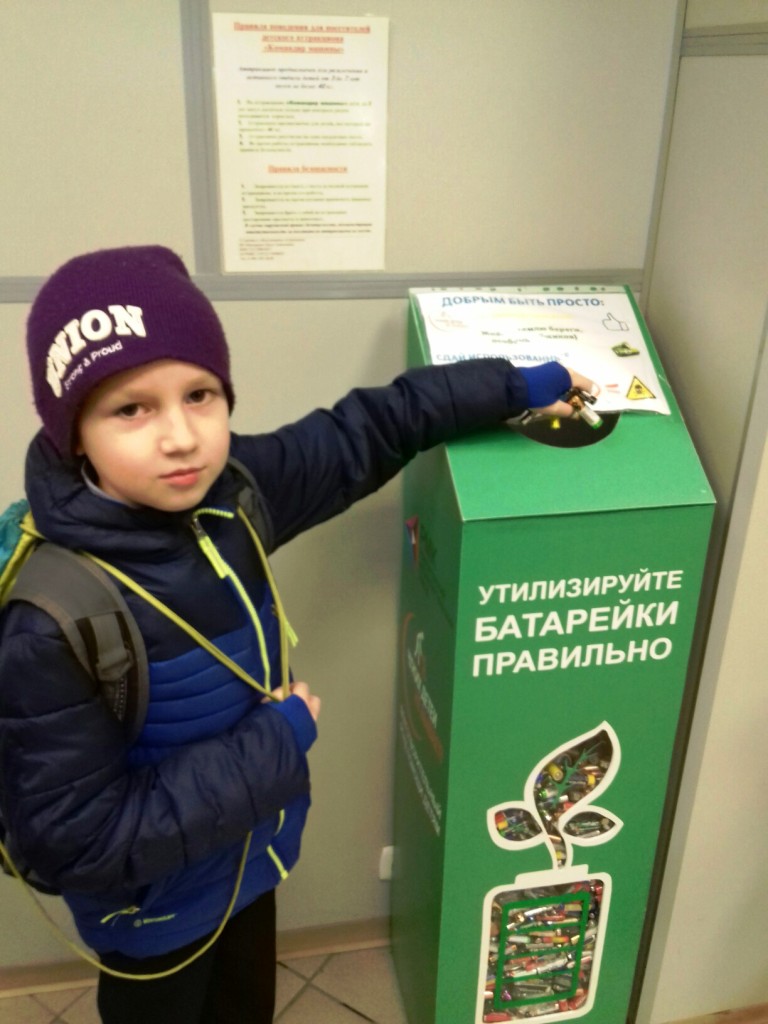 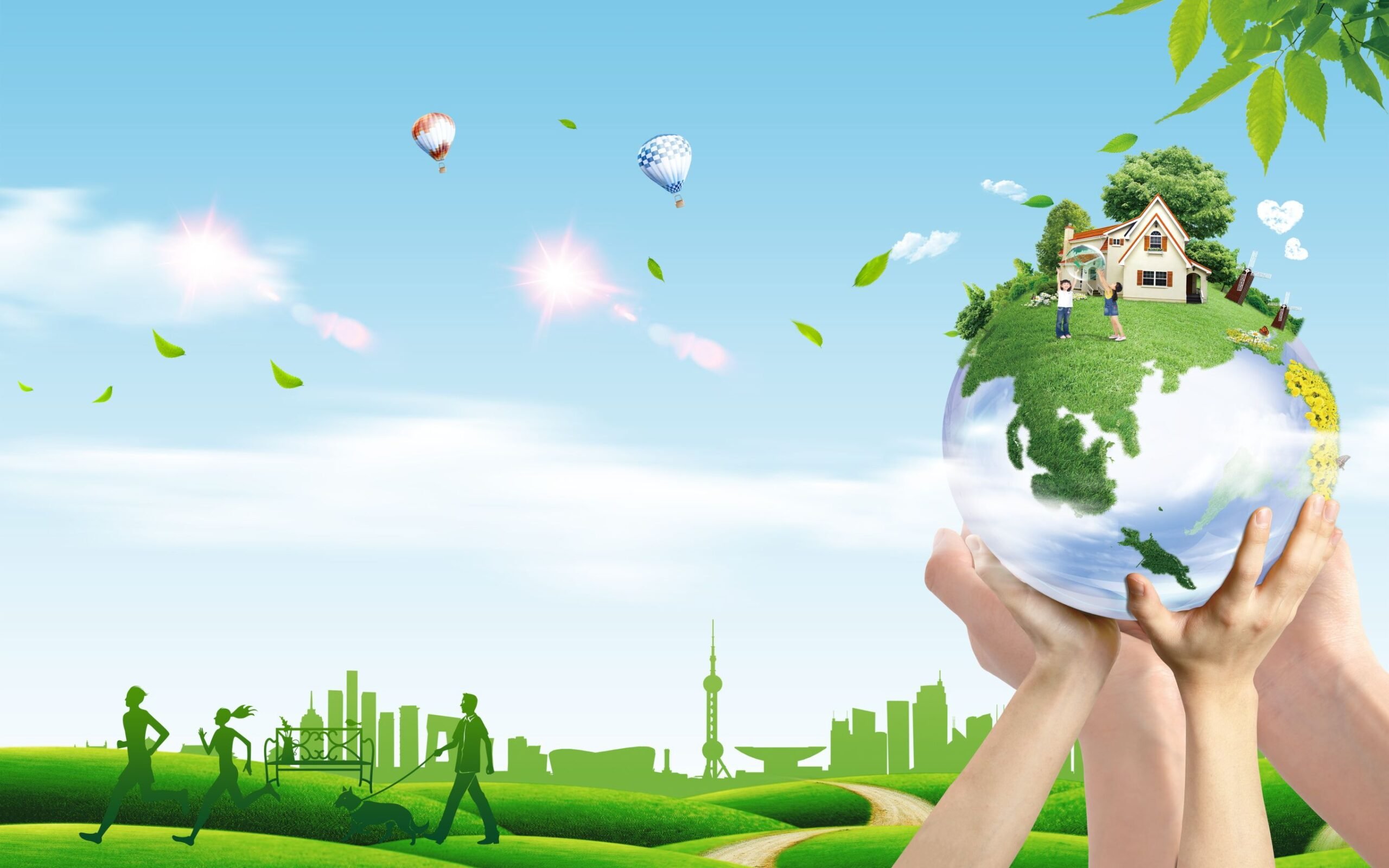 Сохраним нашу планету 
для будущего наших детей!!!
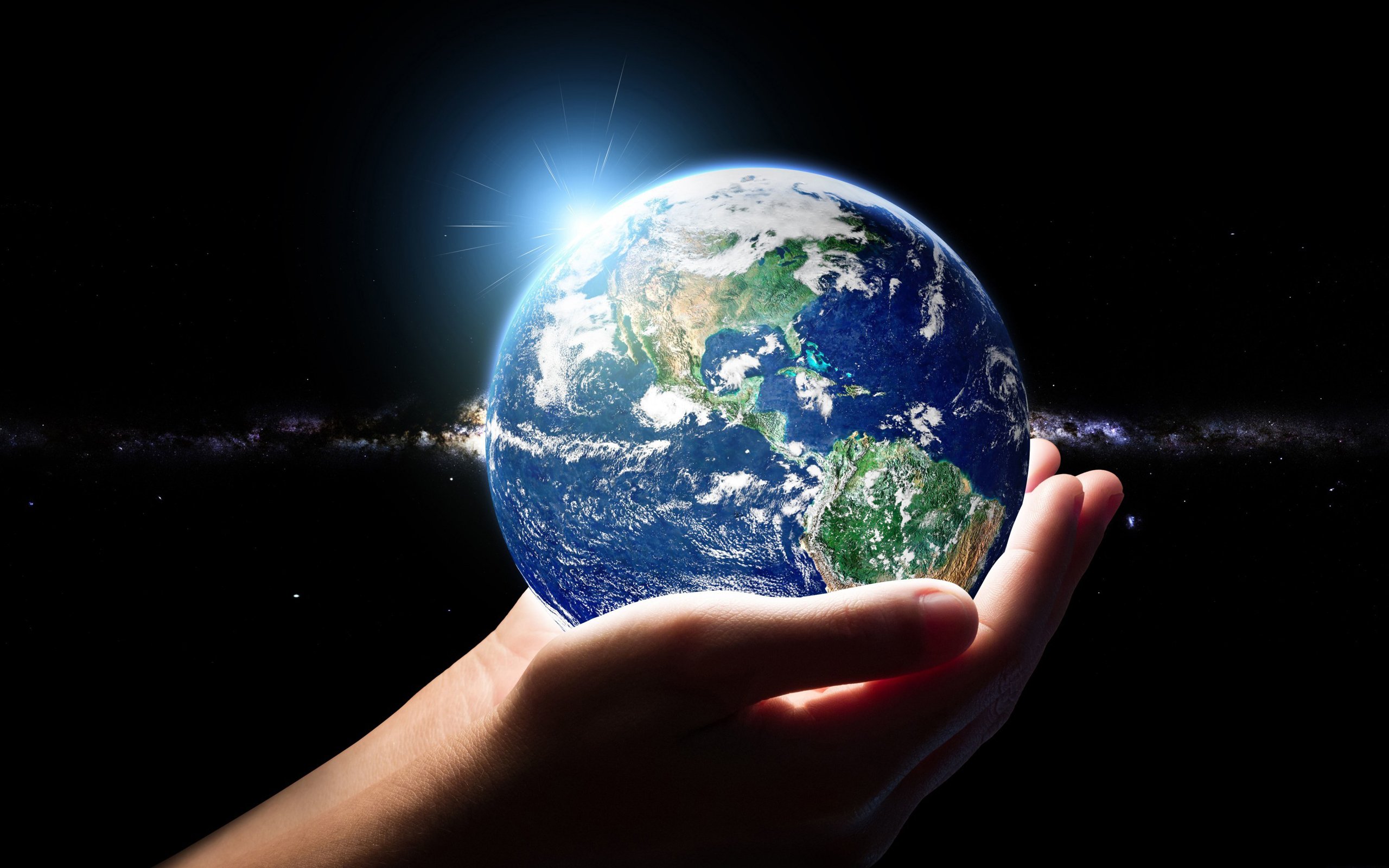 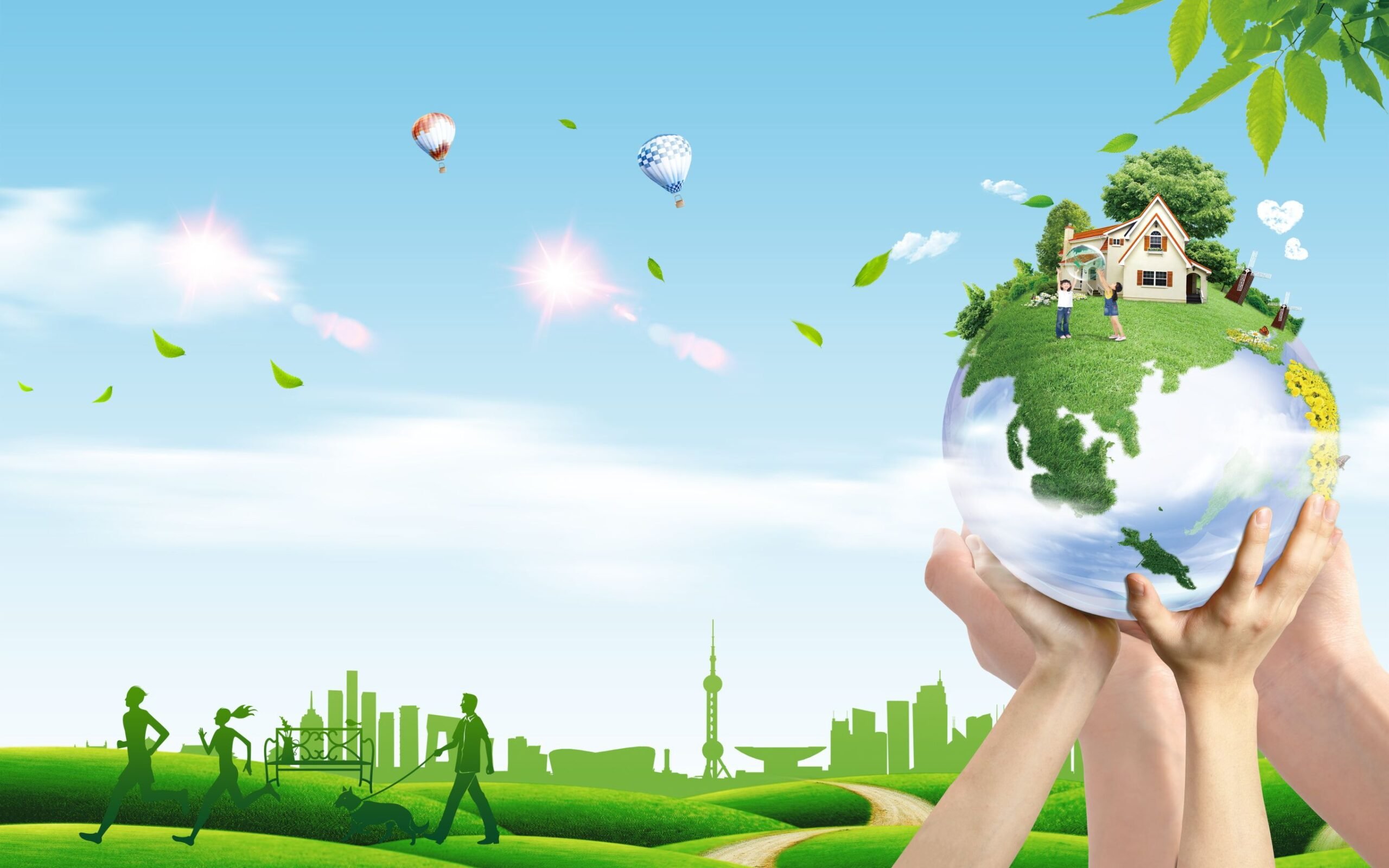 Спасибо за внимание!!!